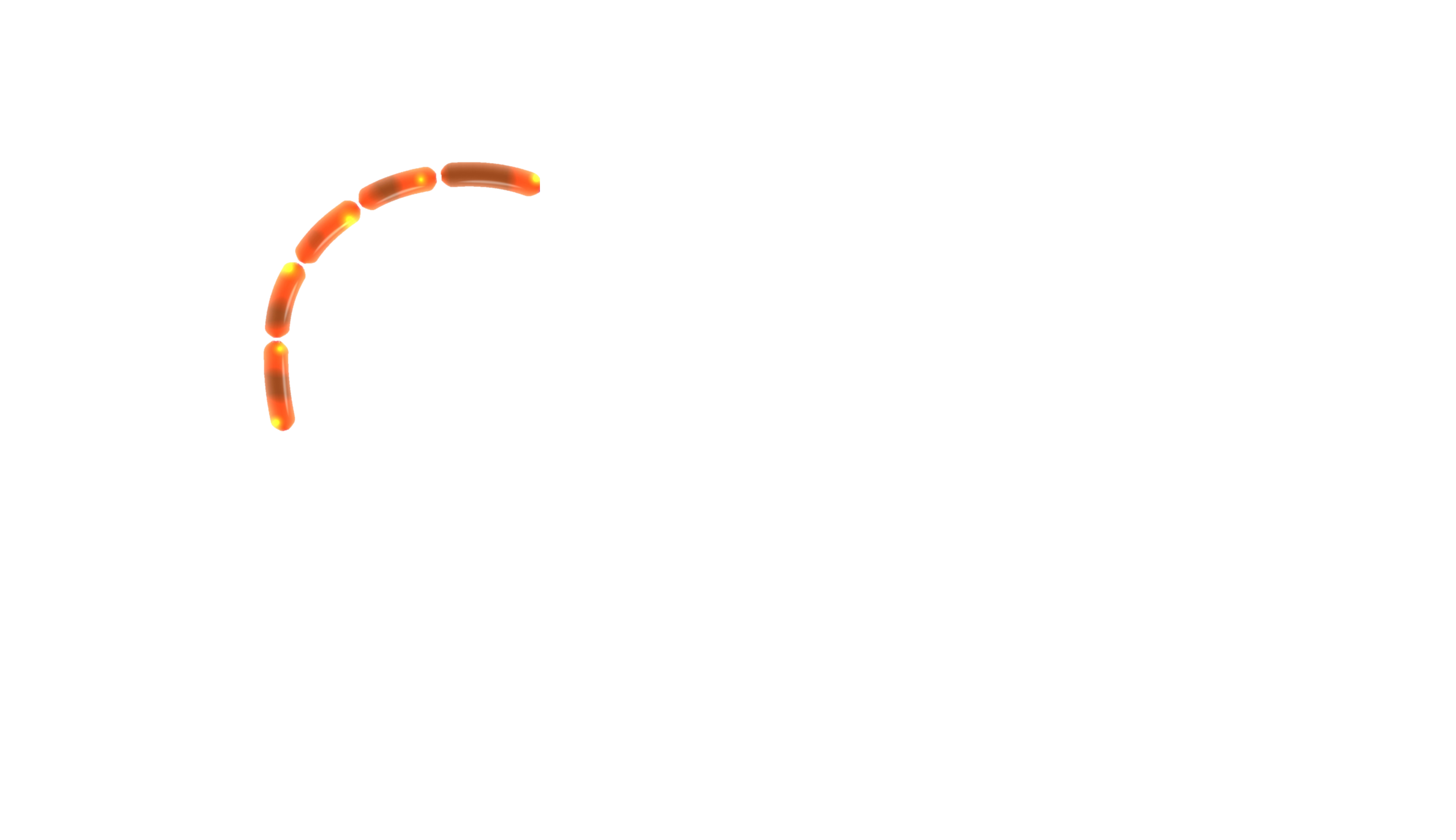 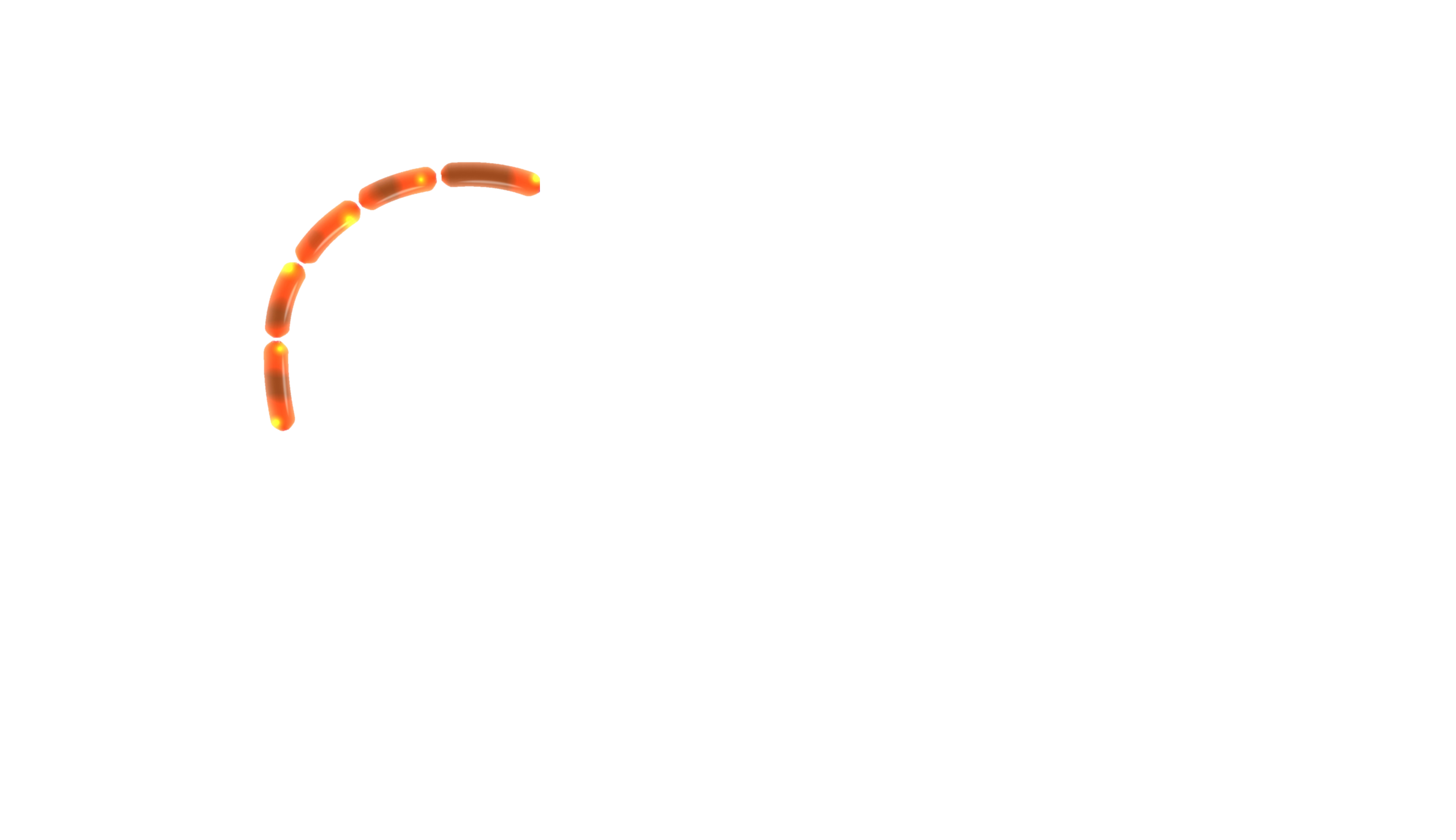 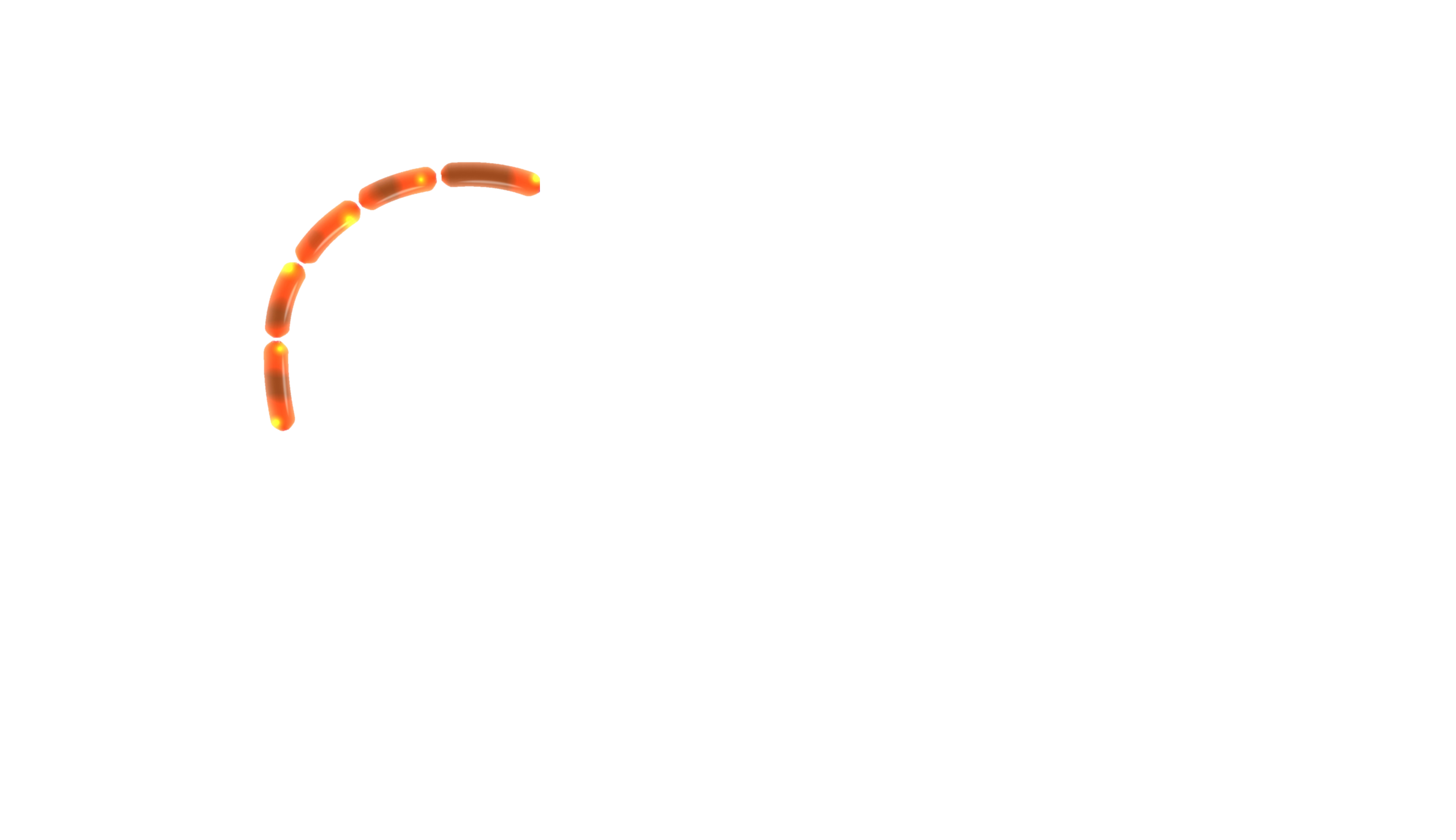 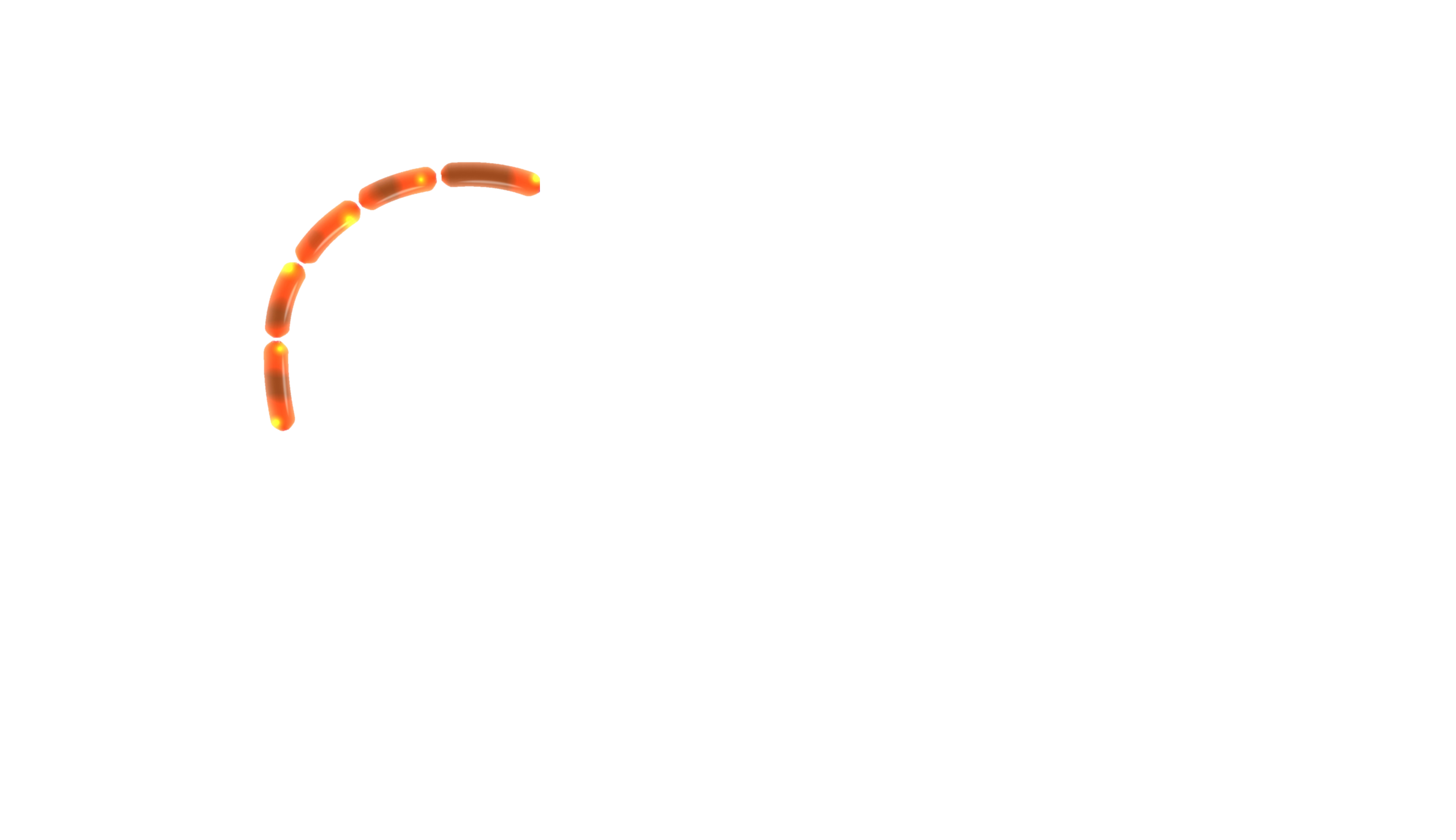 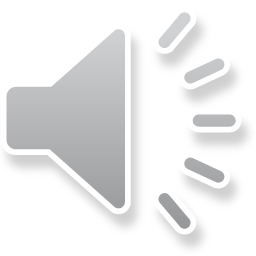 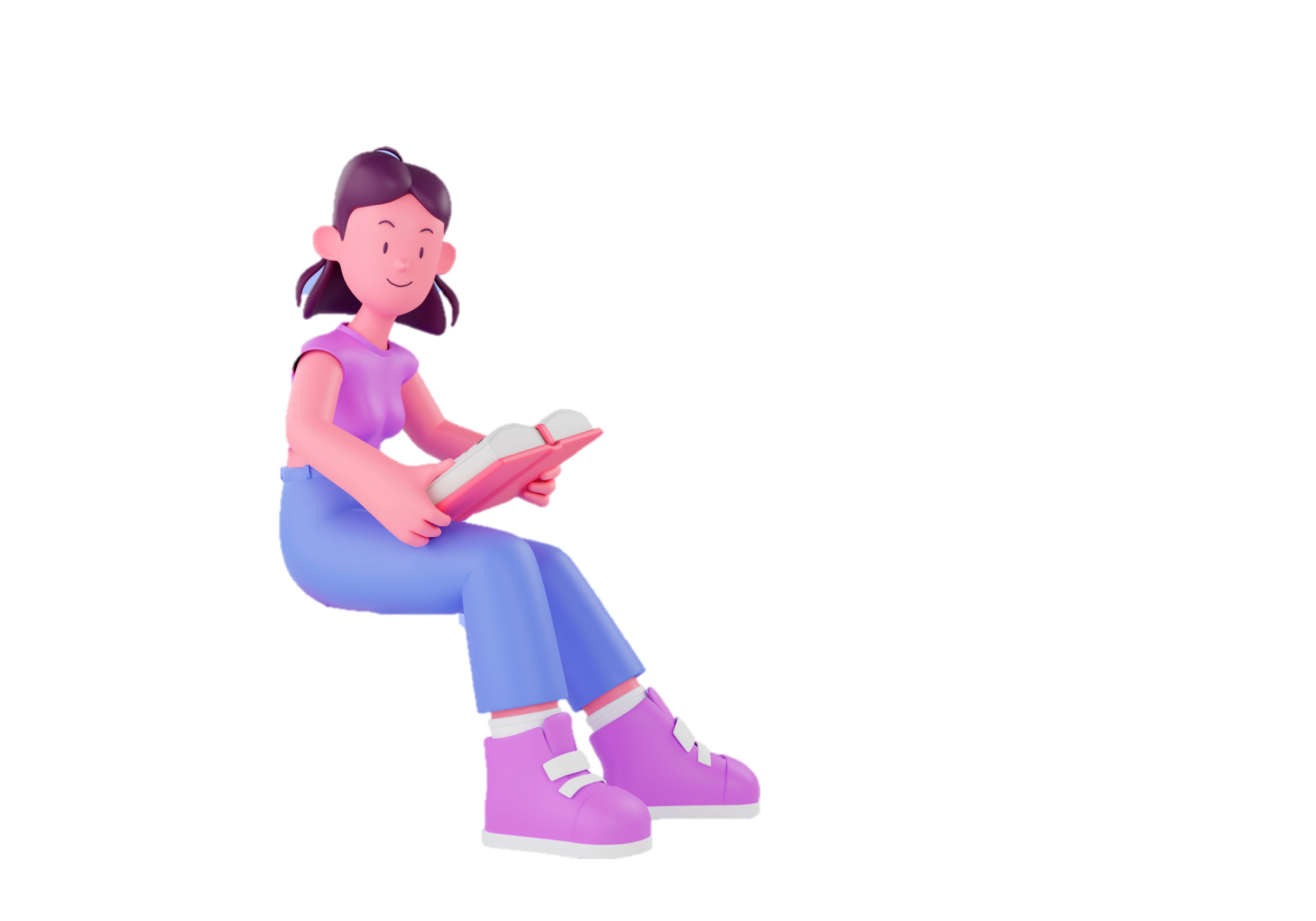 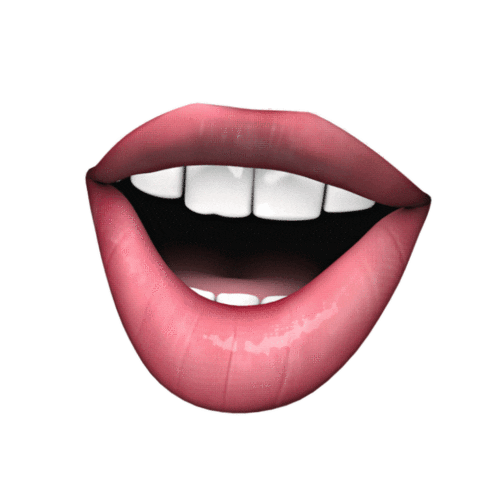 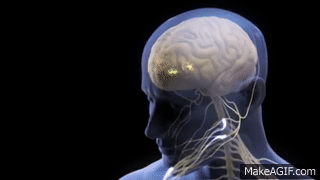 Studia vero
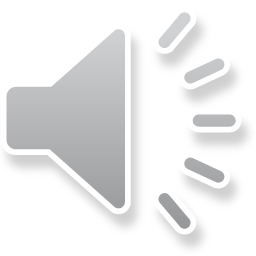 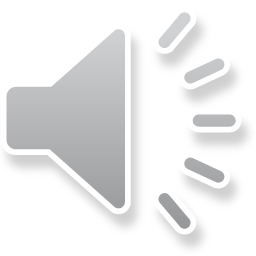 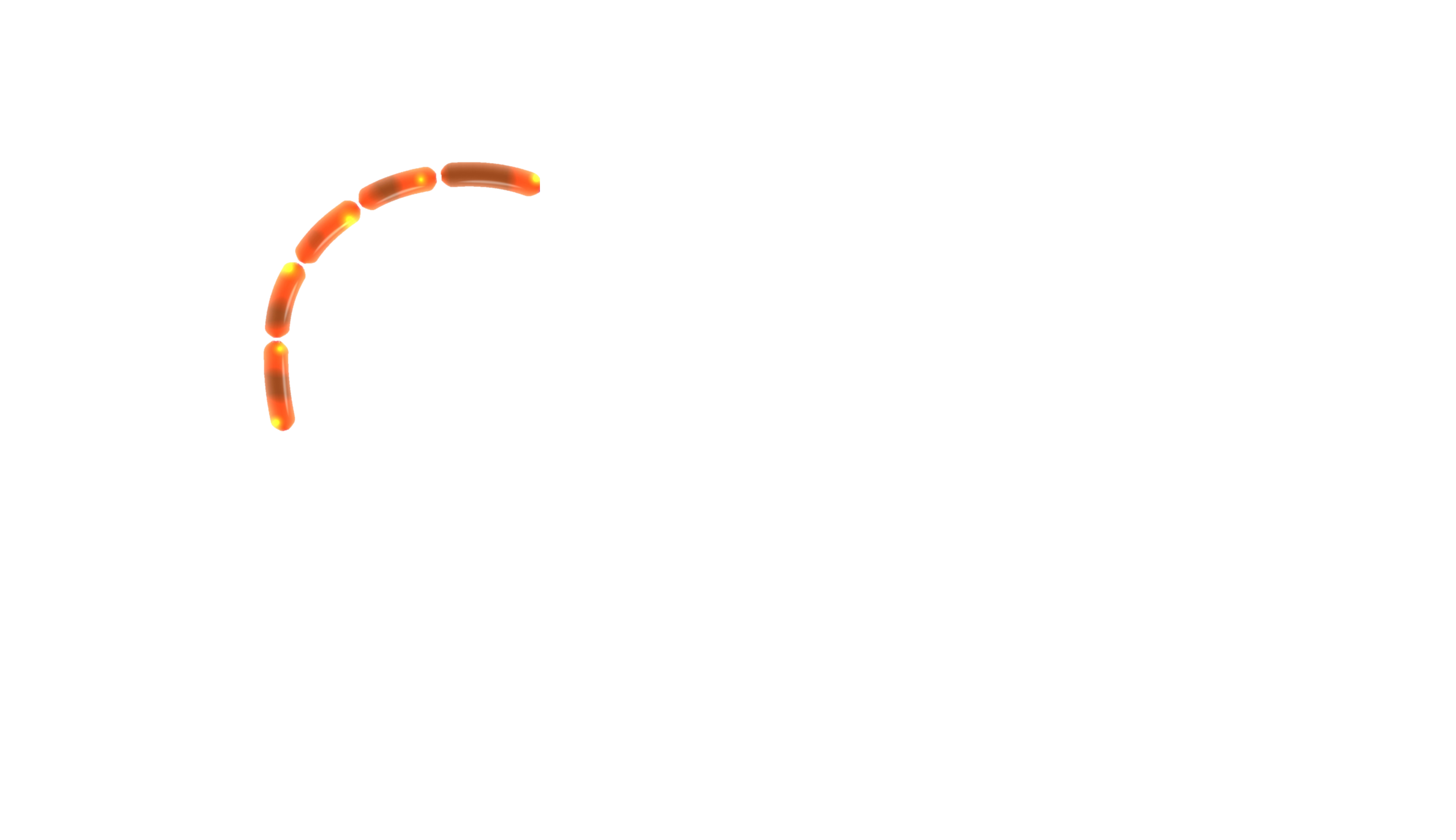 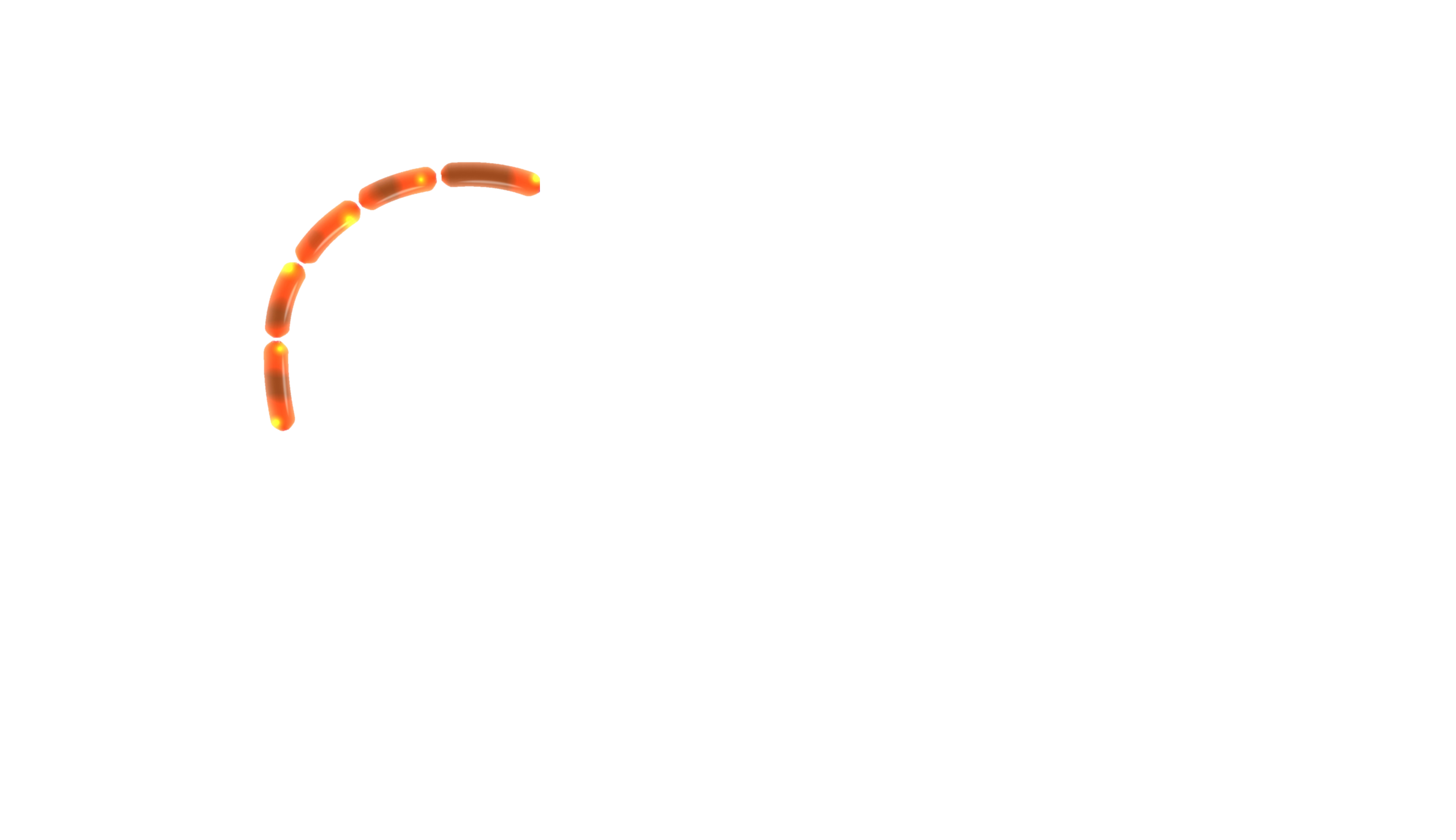 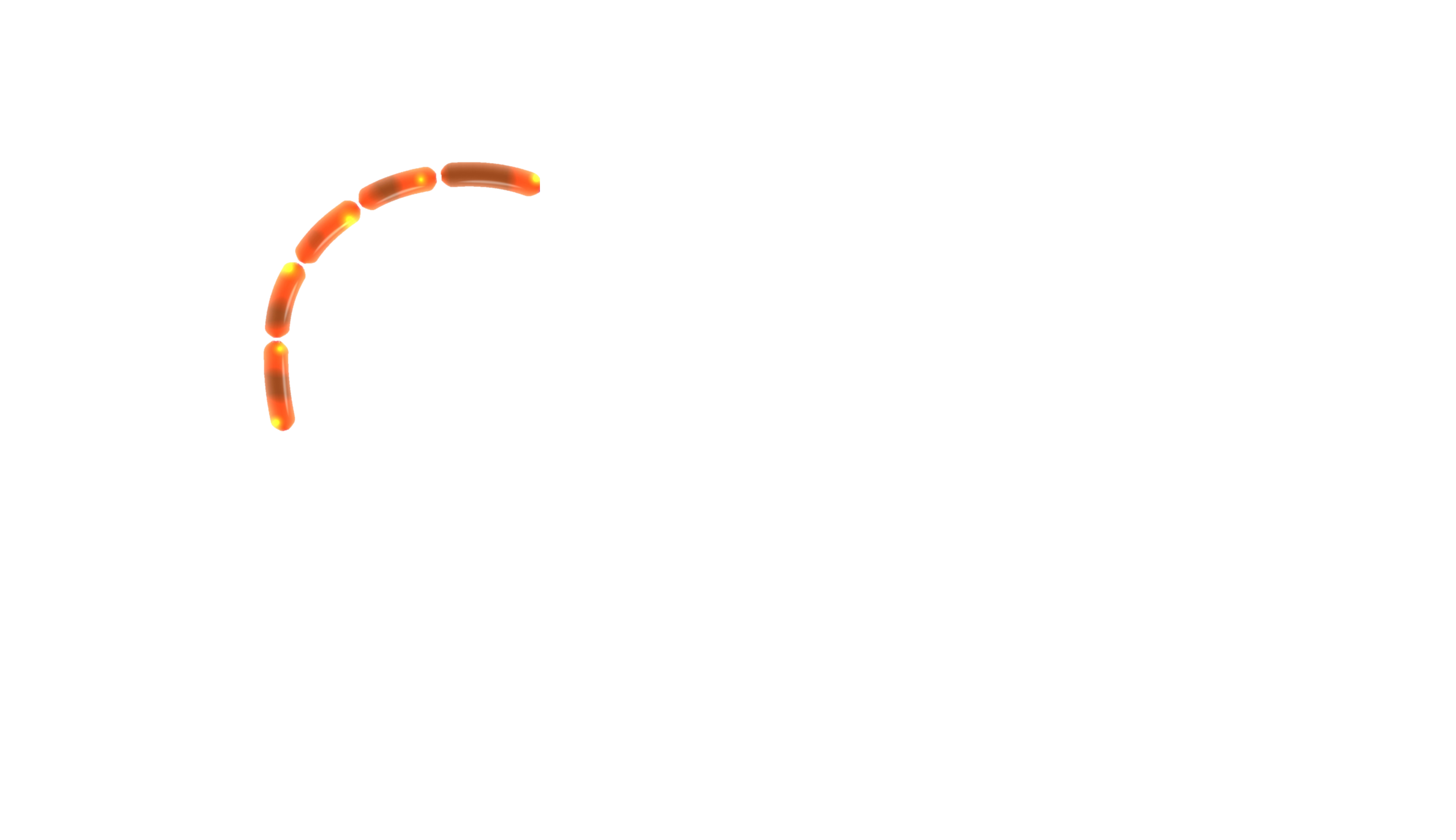 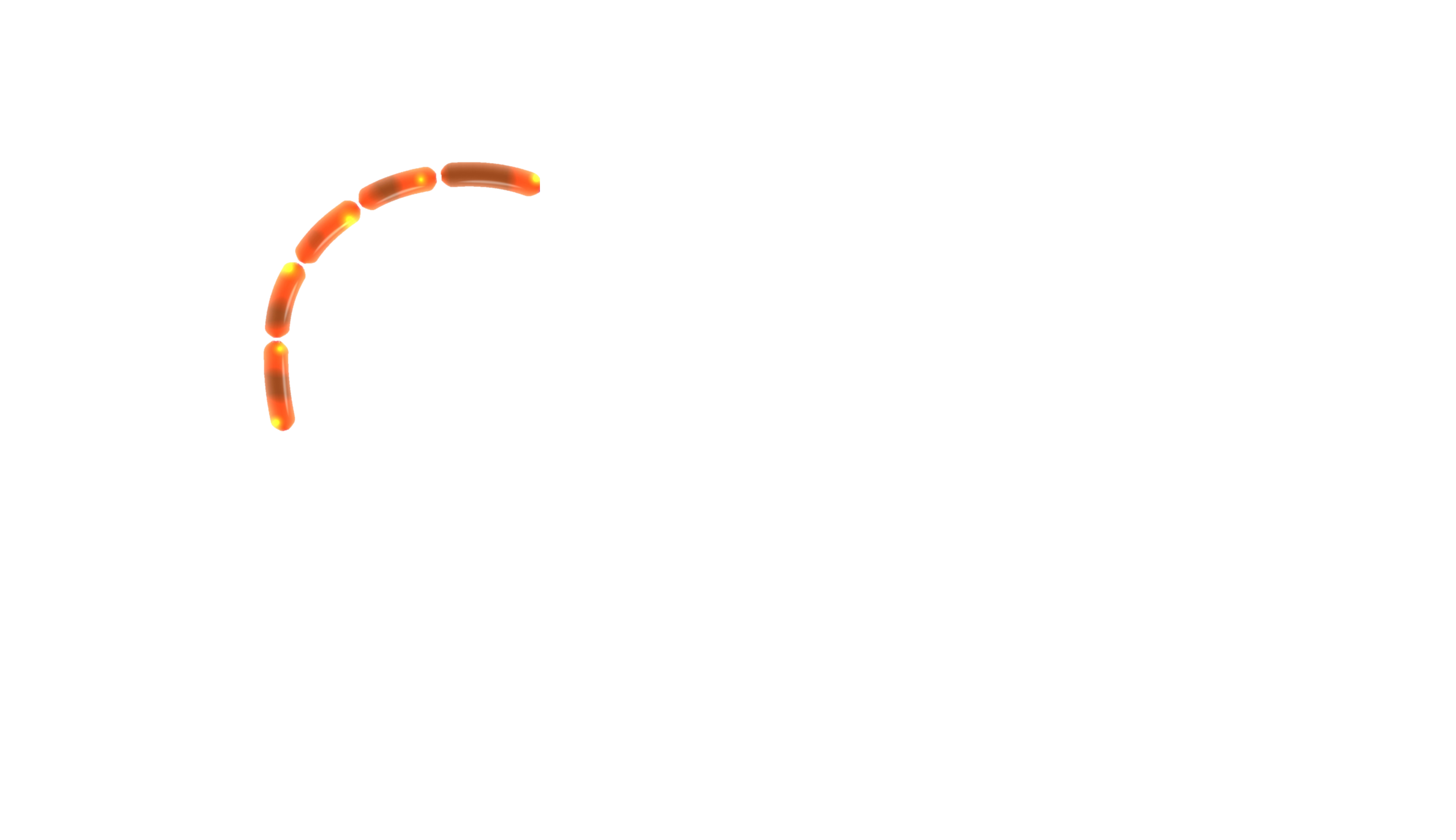 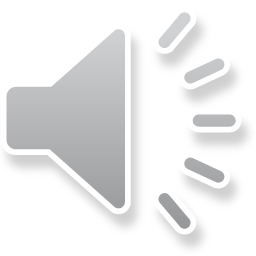 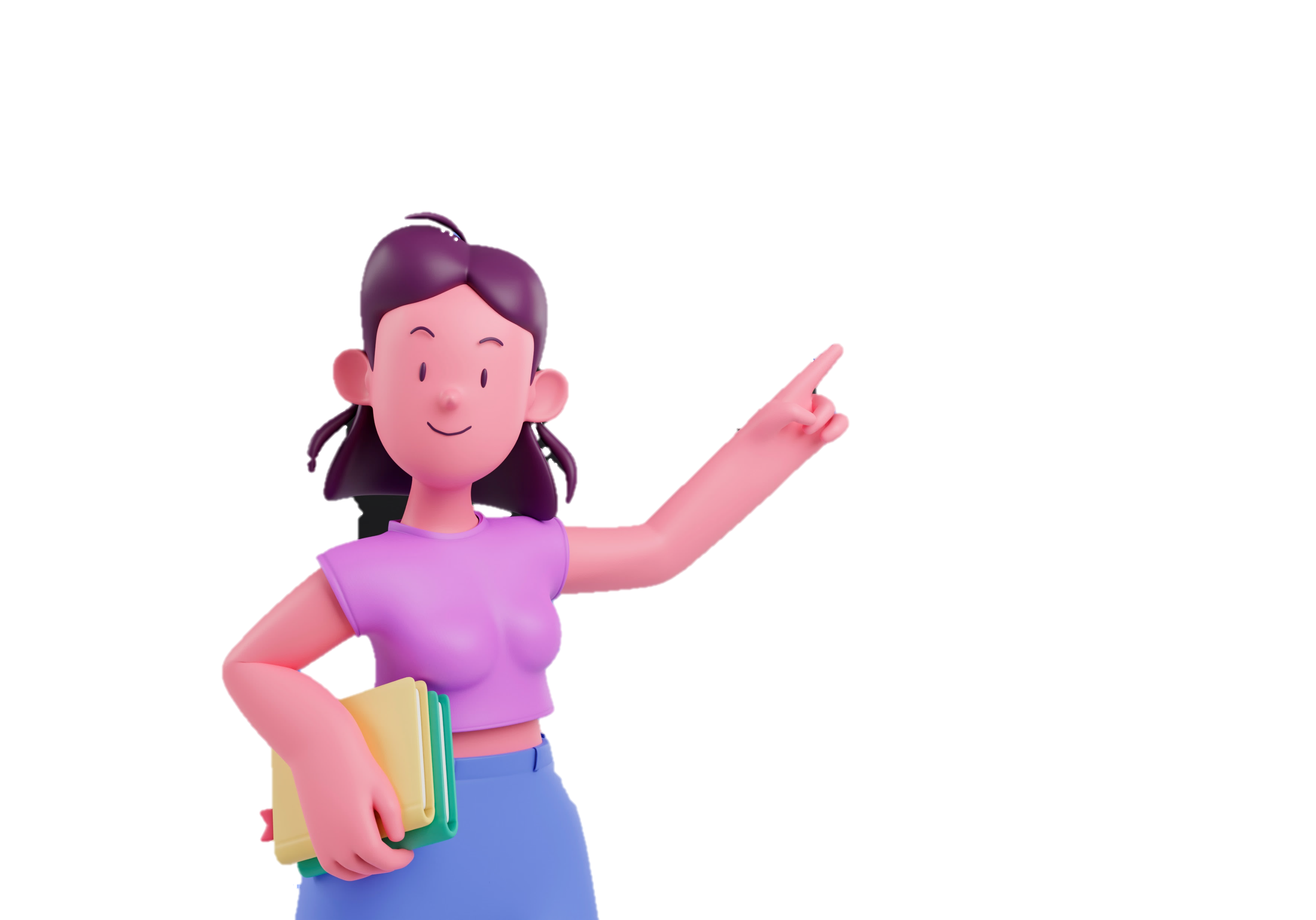 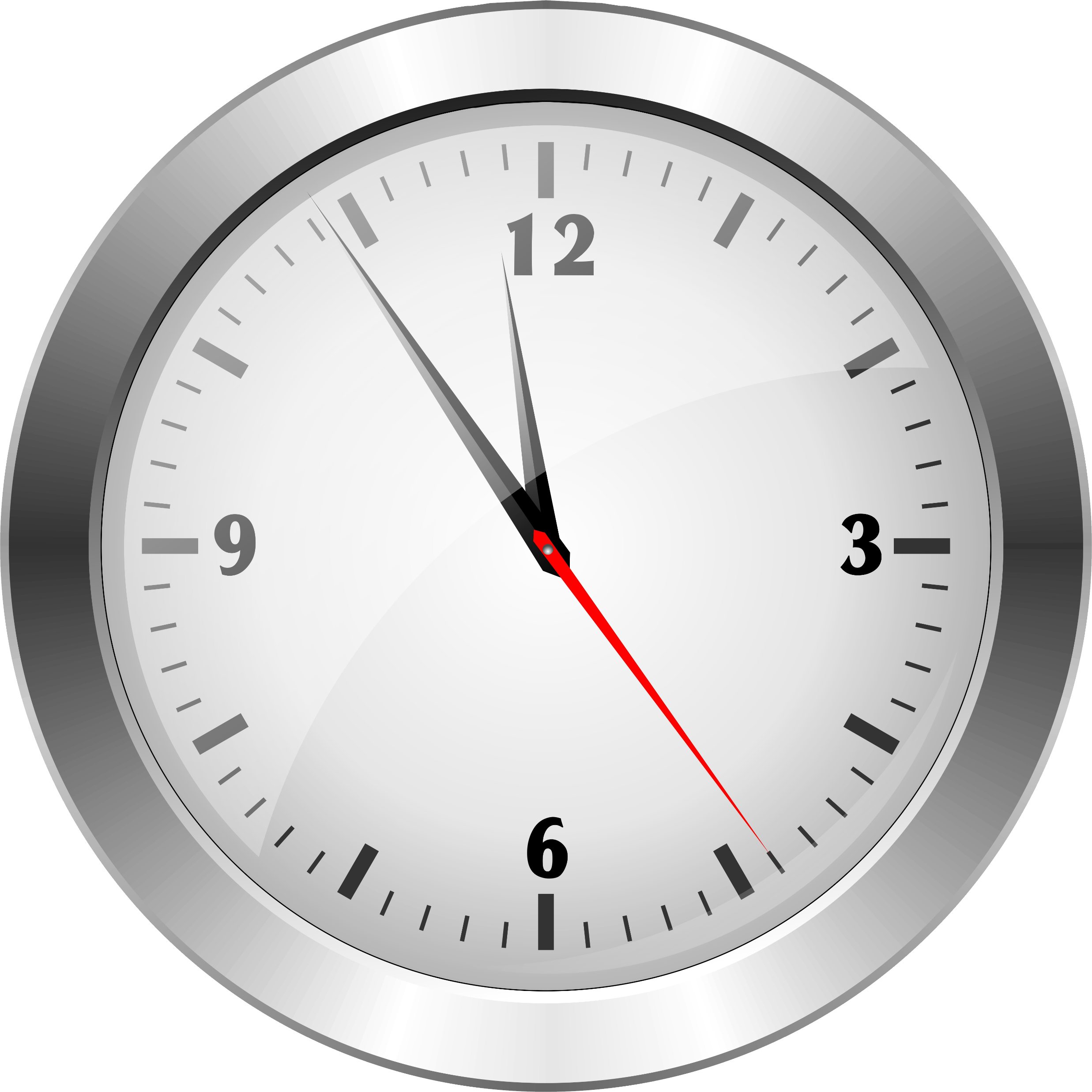 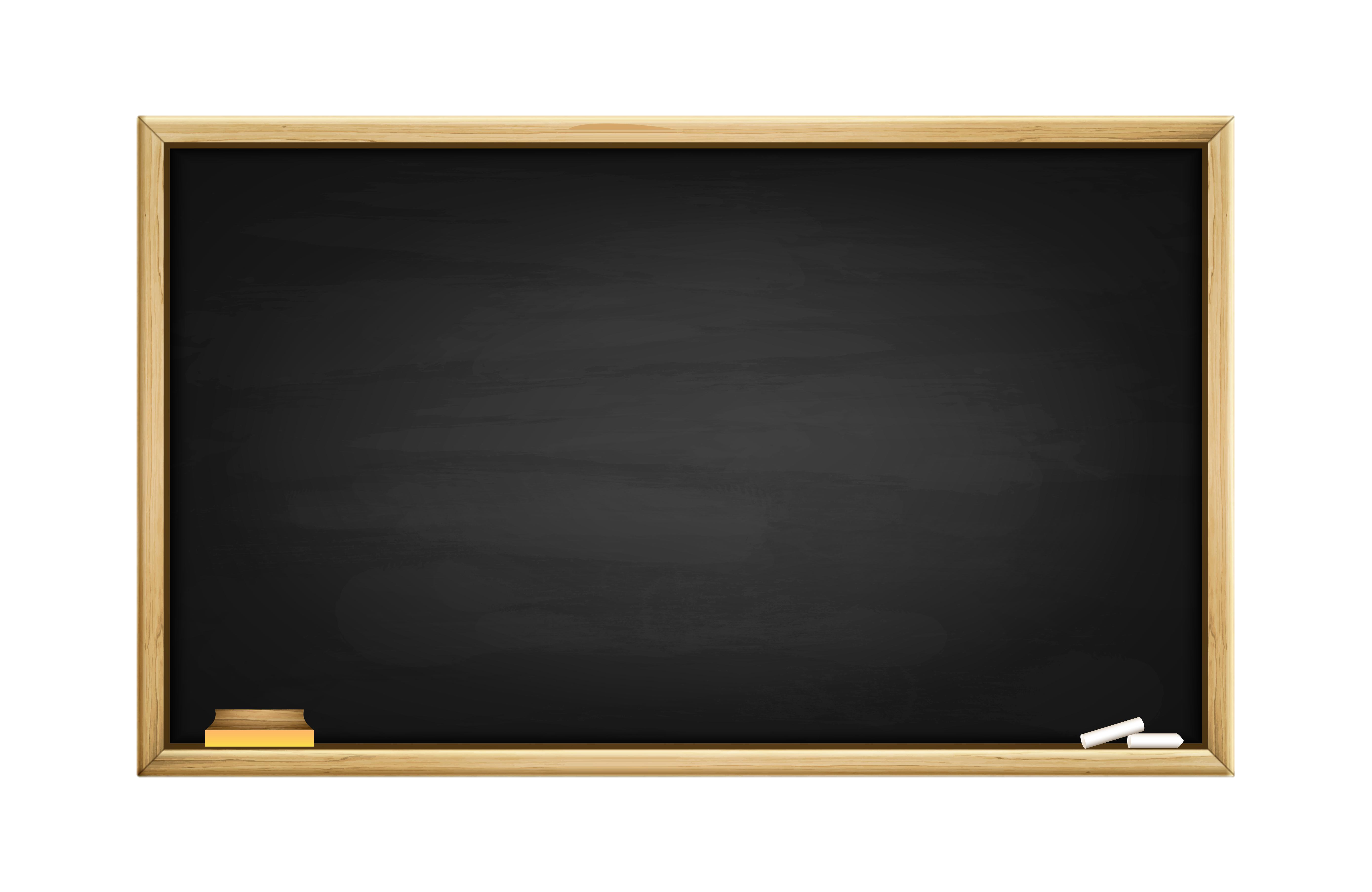 Parleremo di cosa consiste il sistema nervoso?
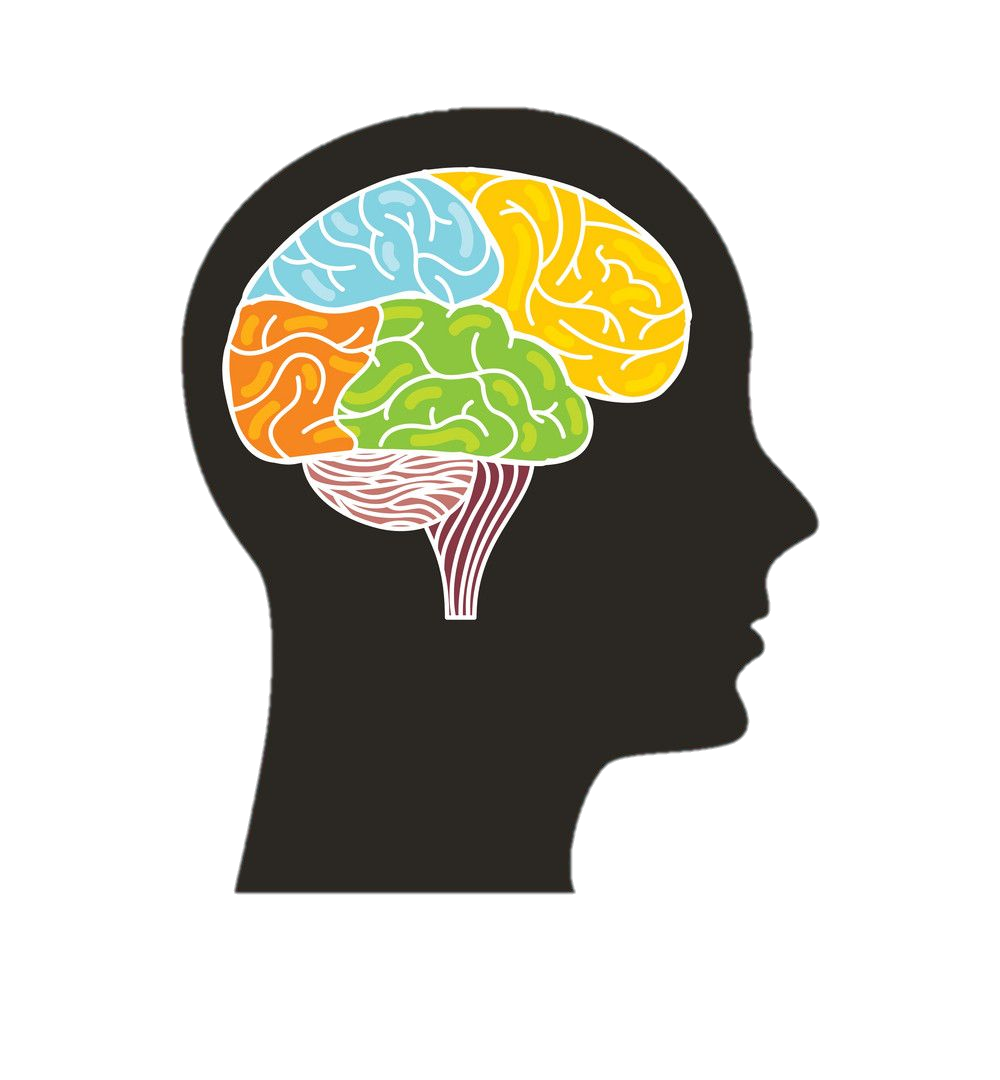 Studia vero
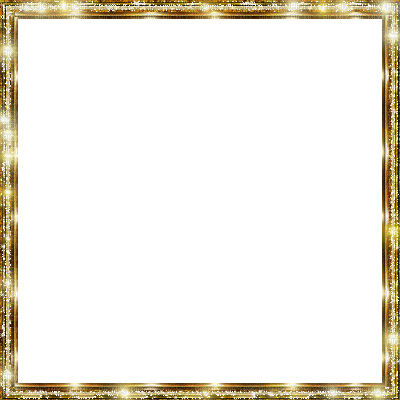 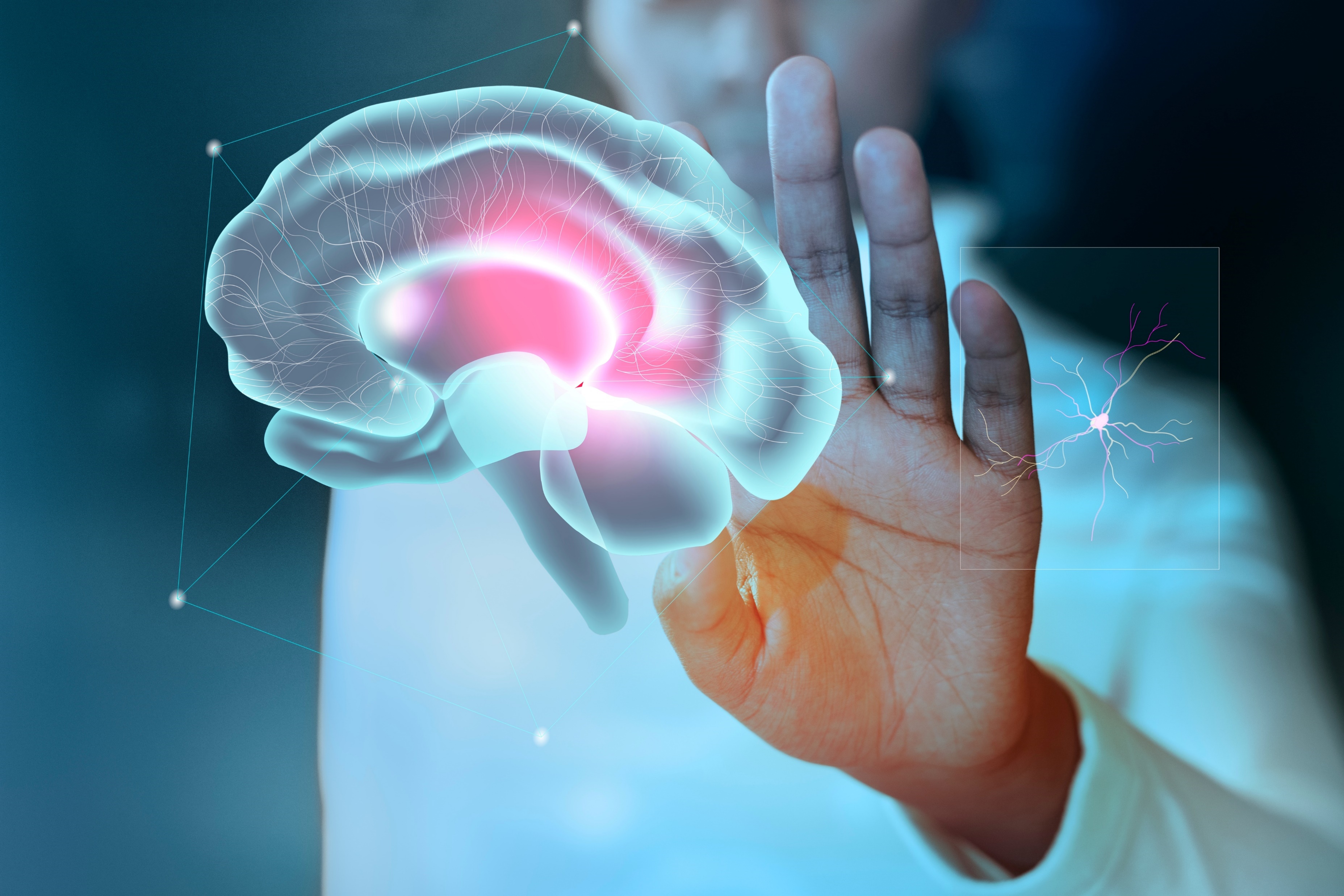 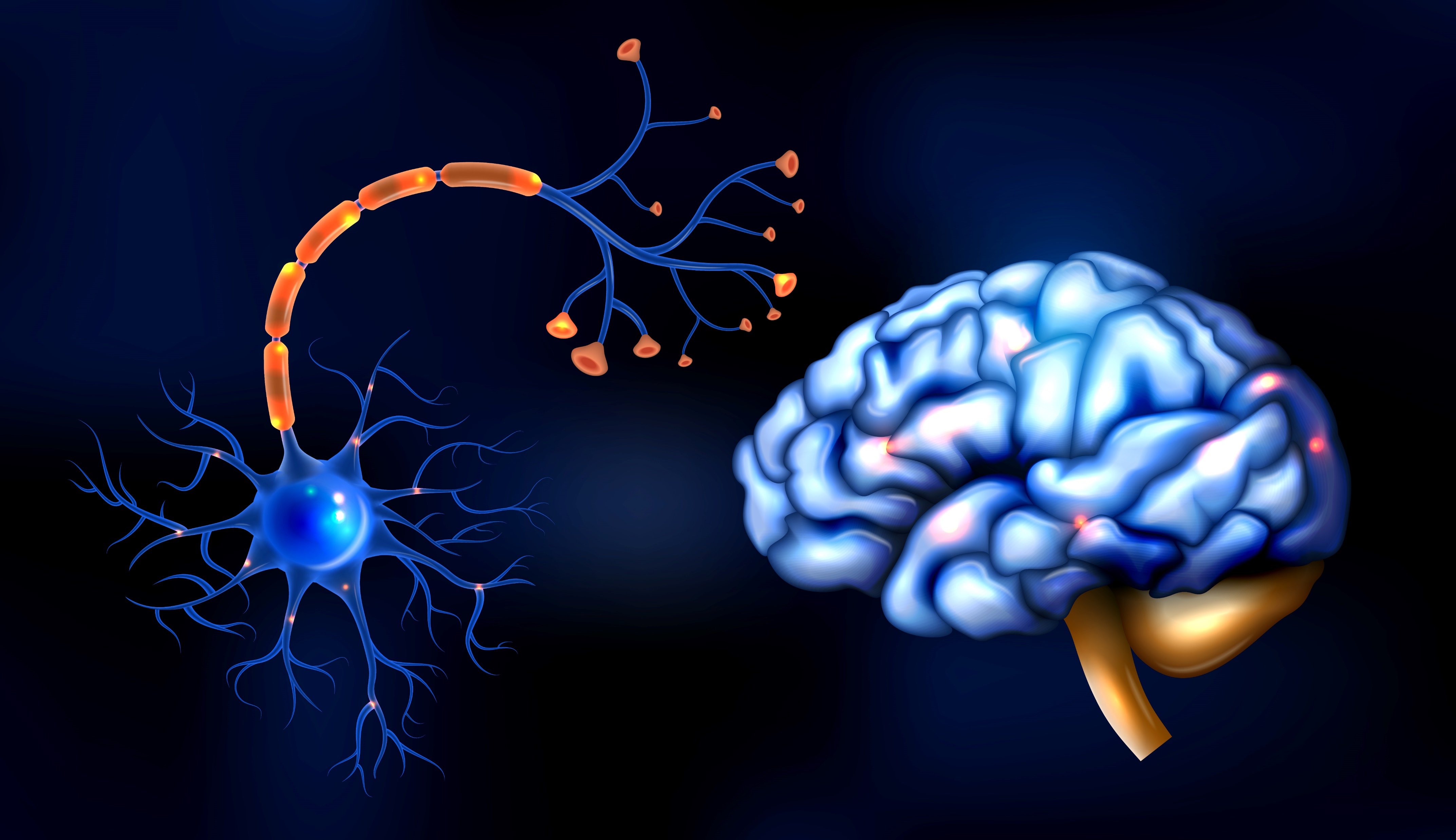 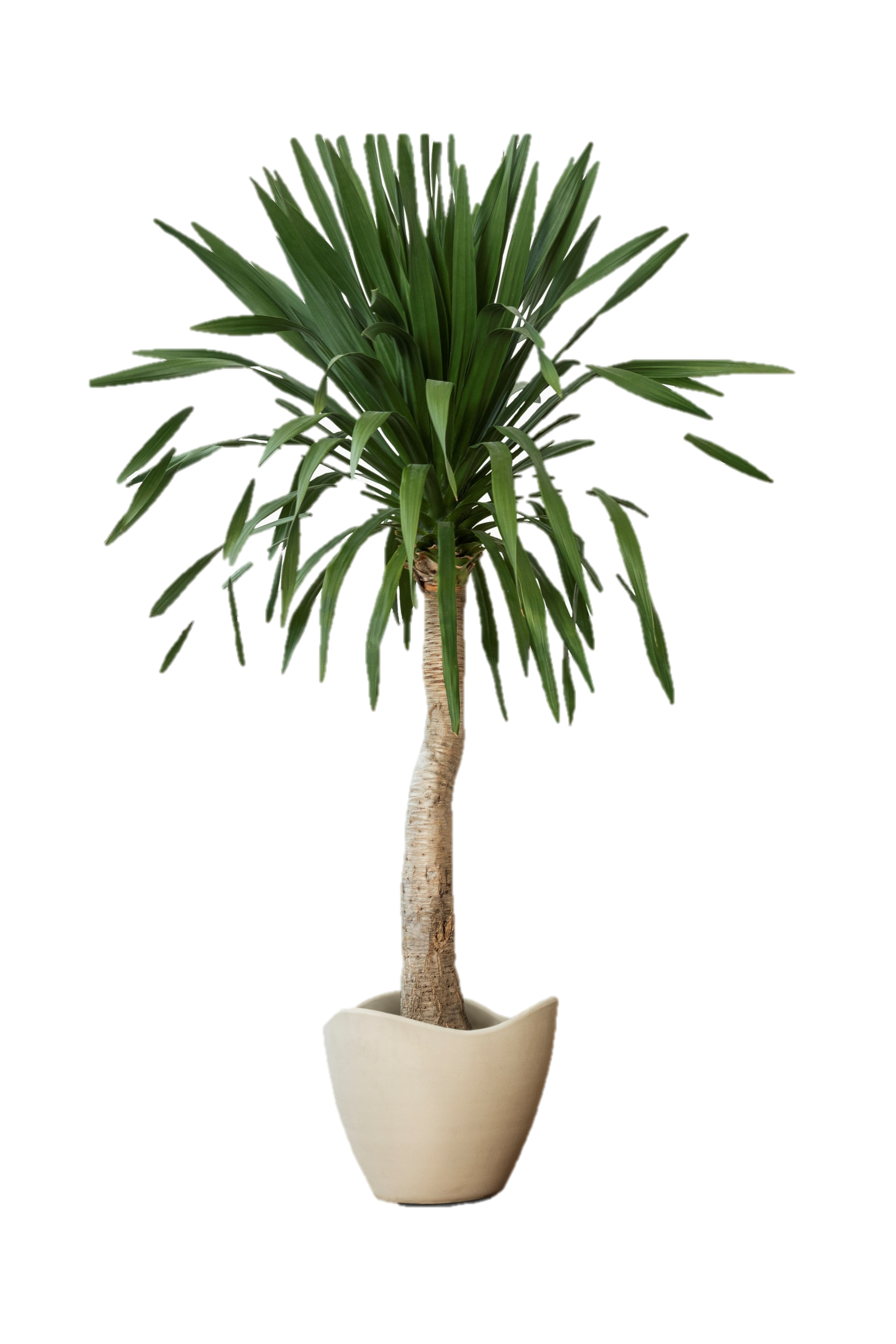 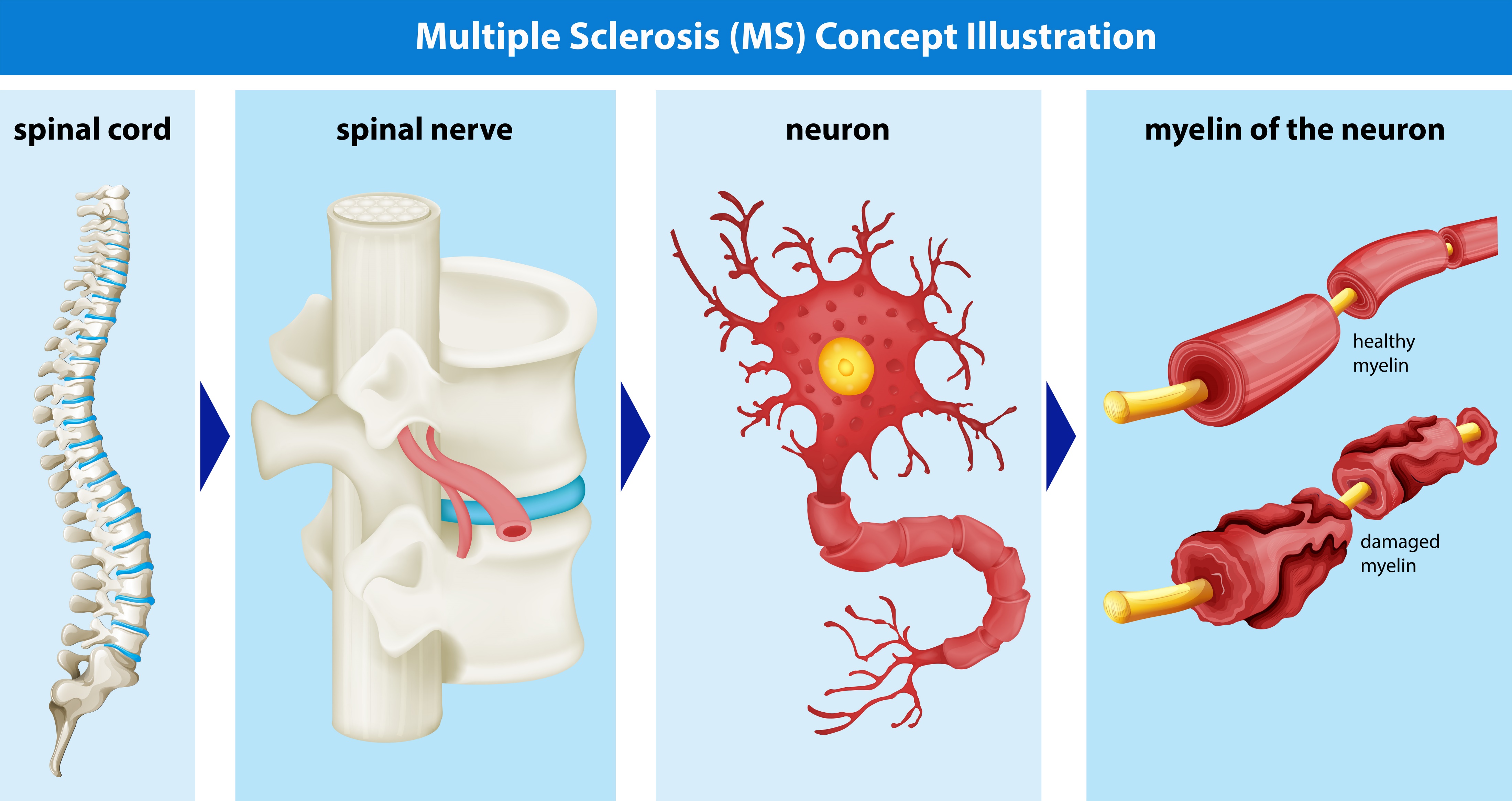 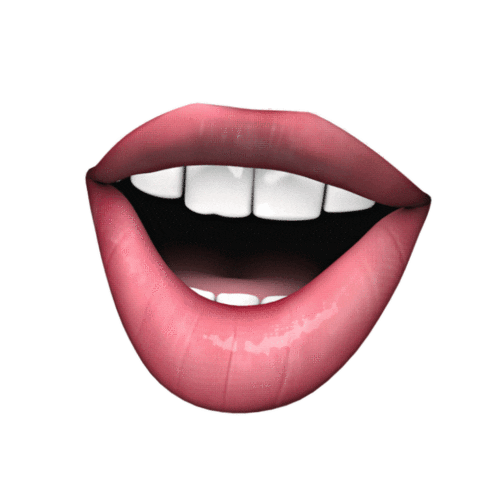 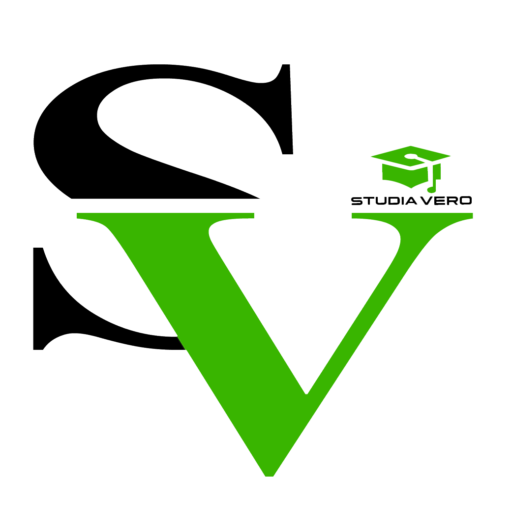 Qual è la sua funzione nel corpo di un organismo?
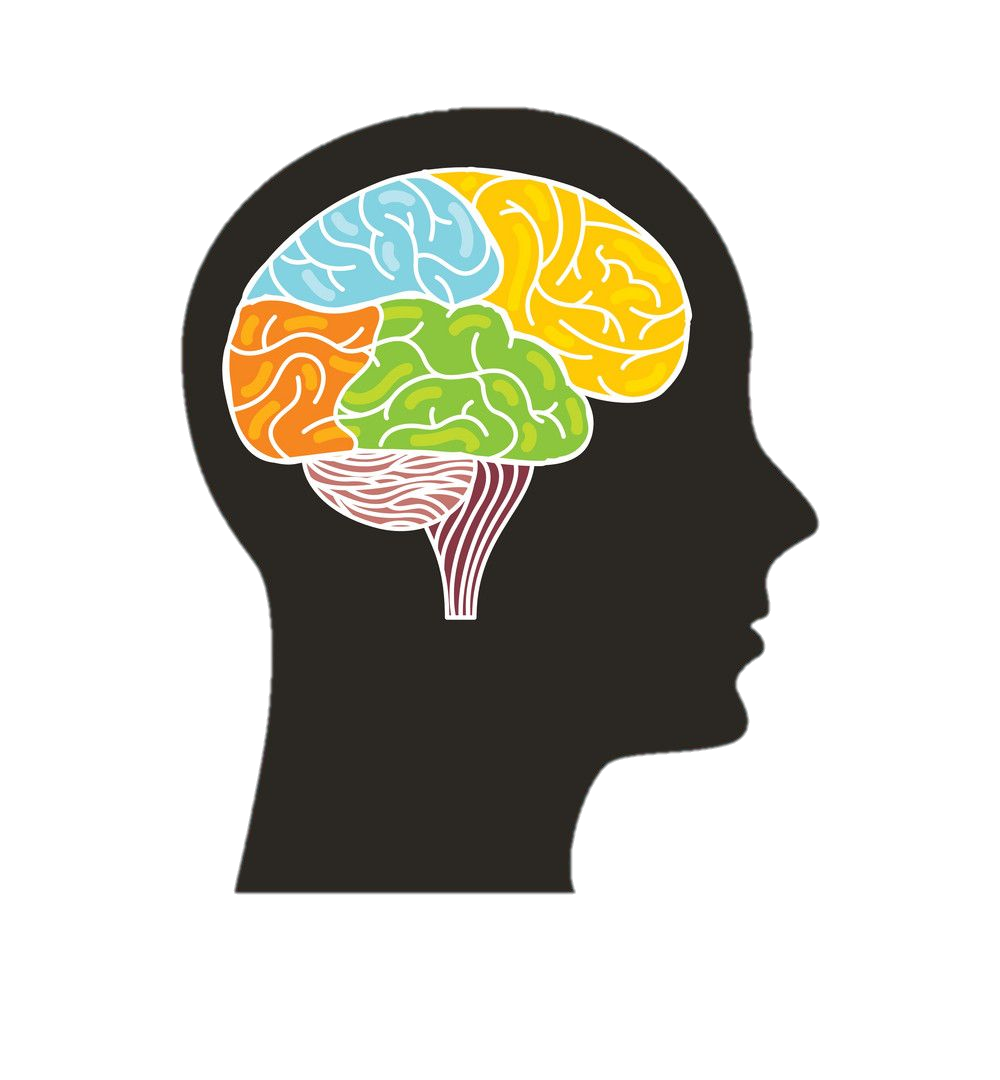 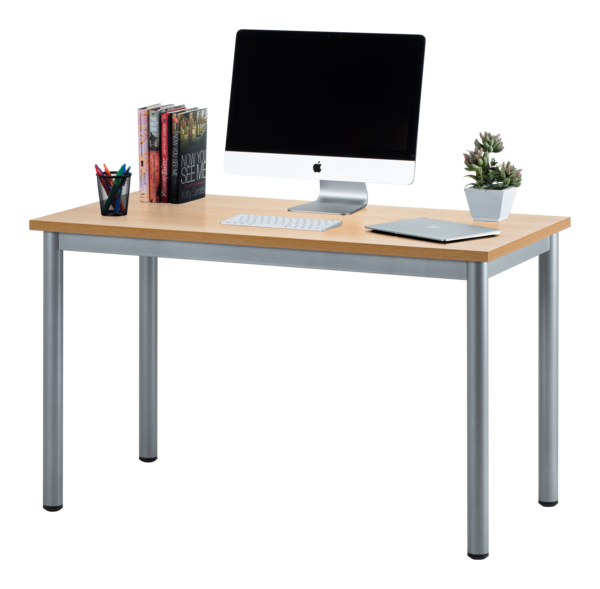 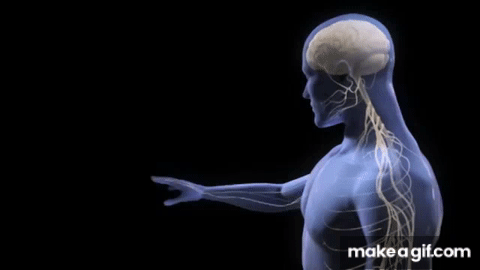 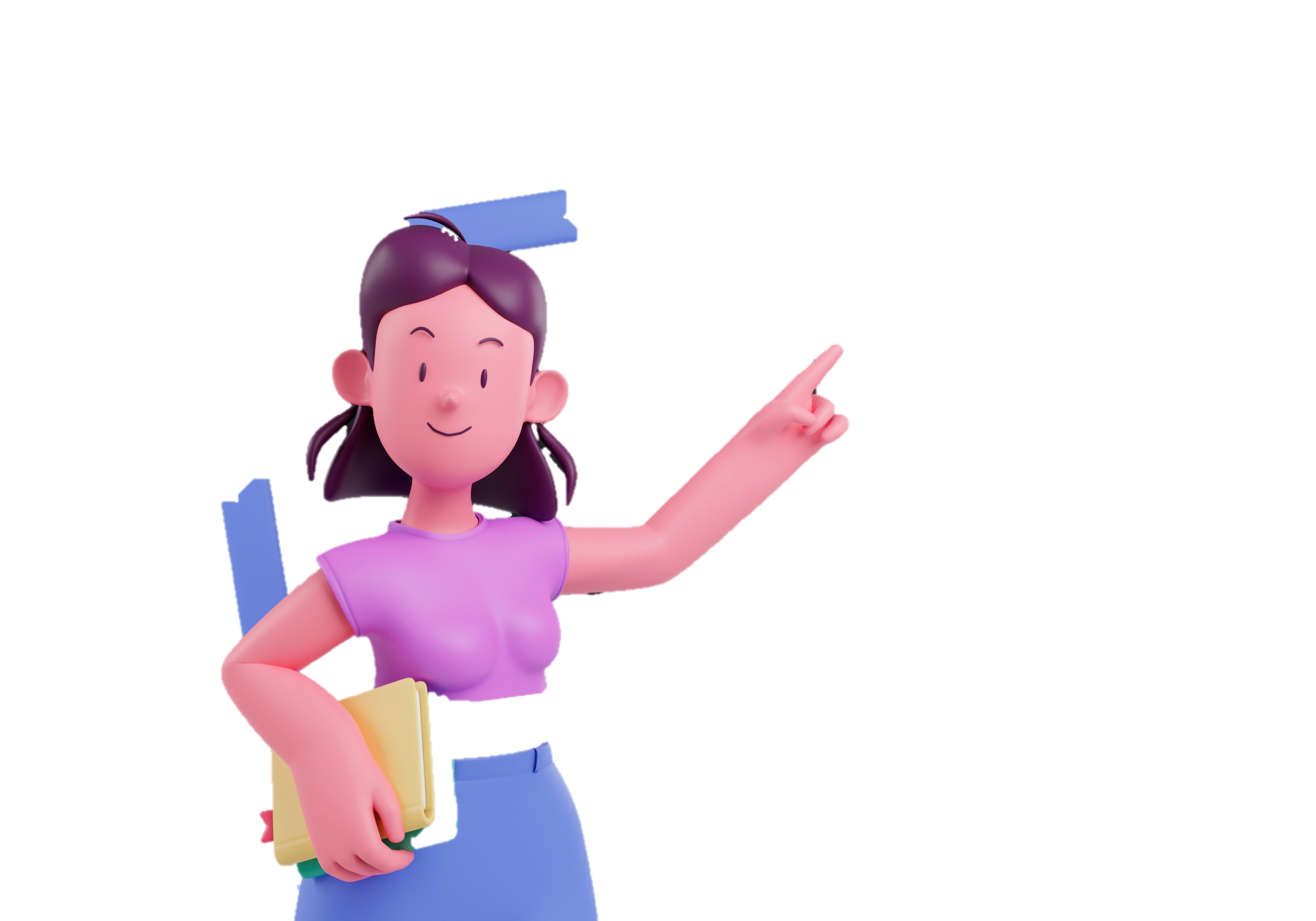 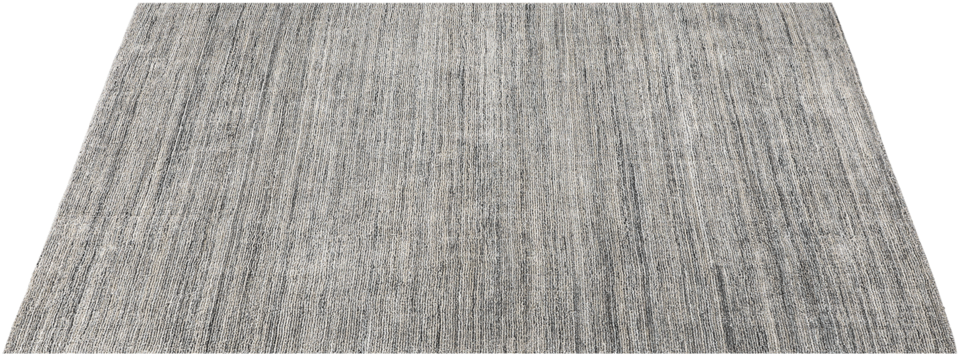 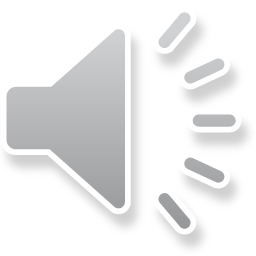 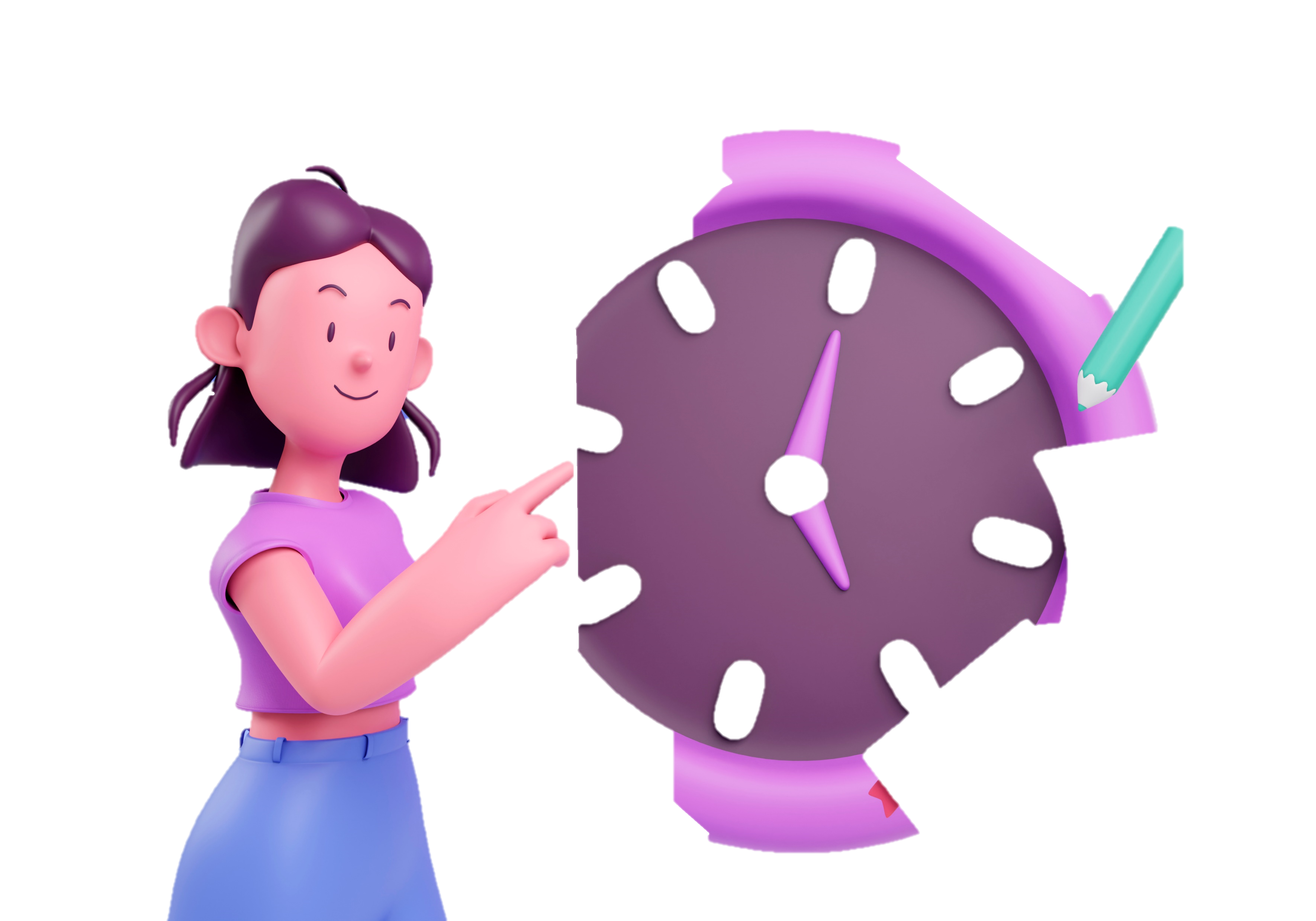 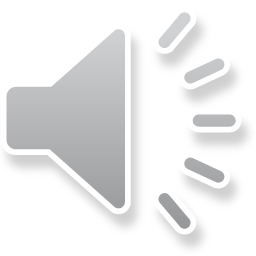 Studia vero
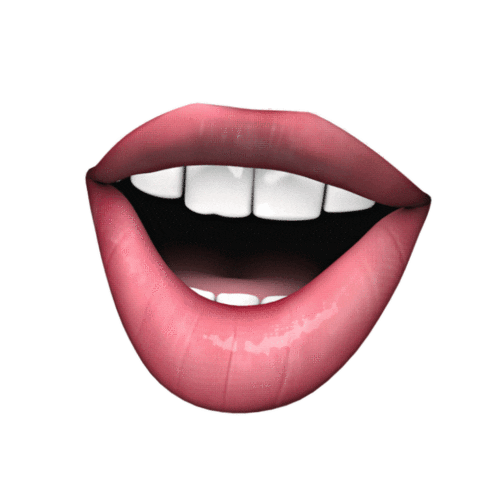 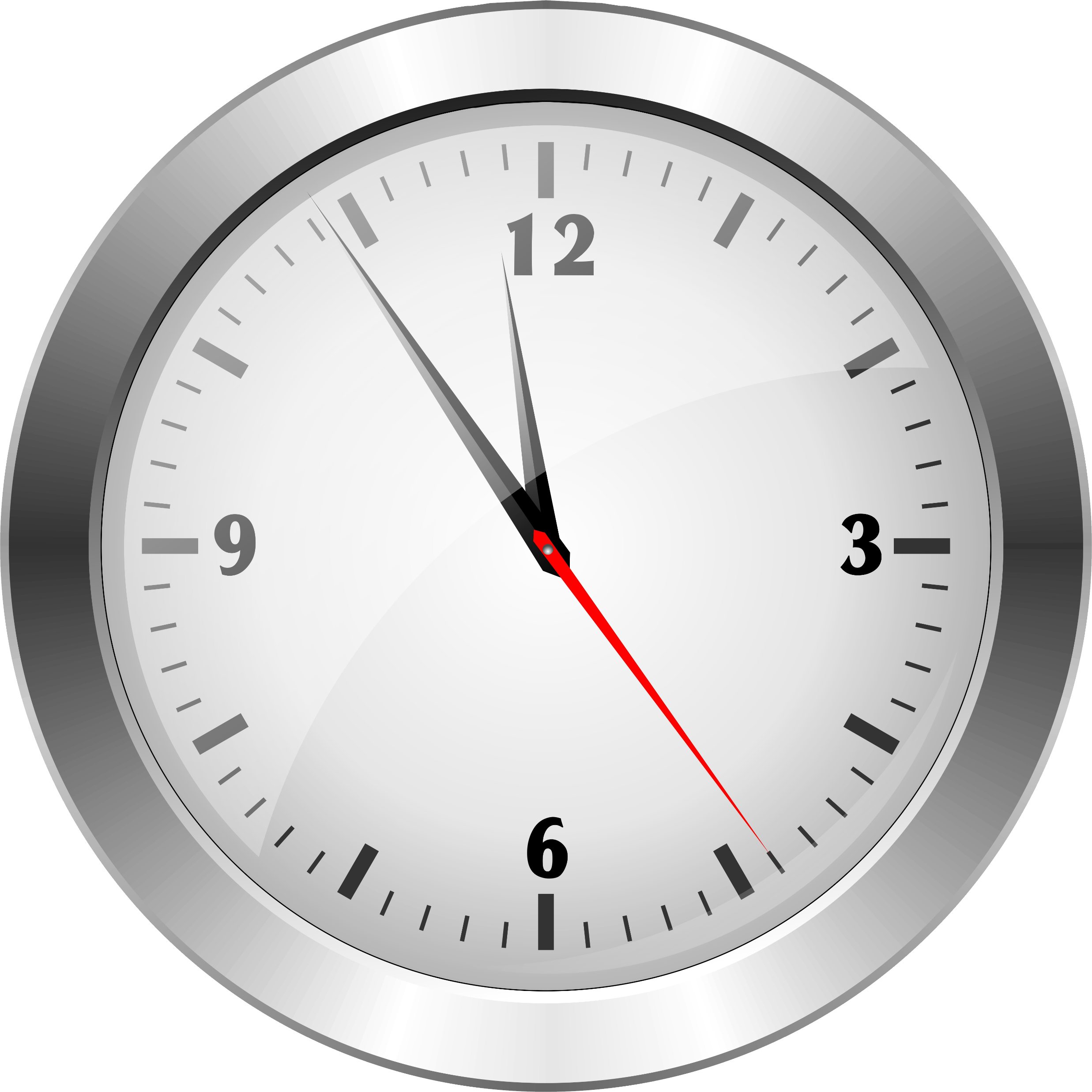 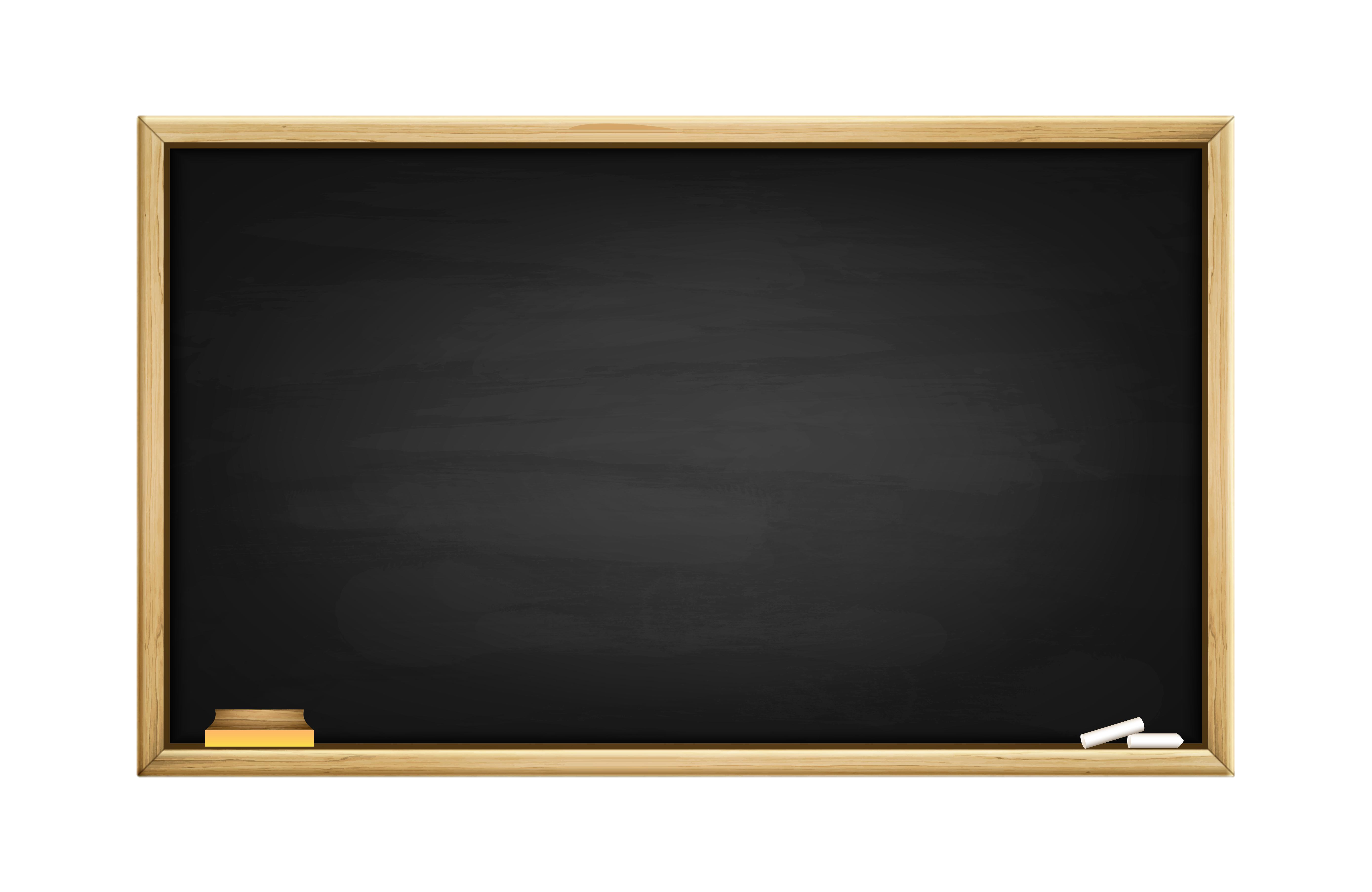 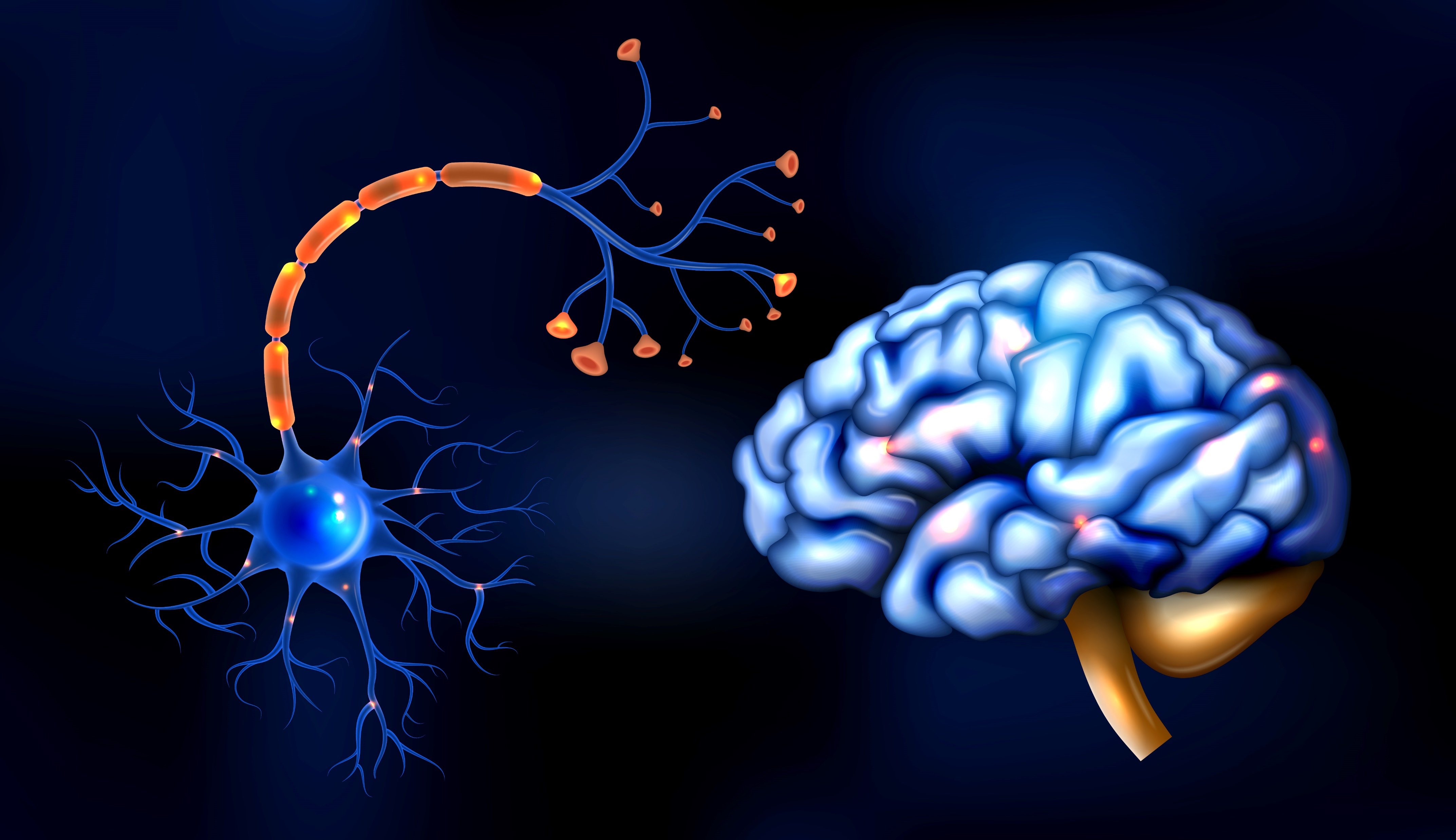 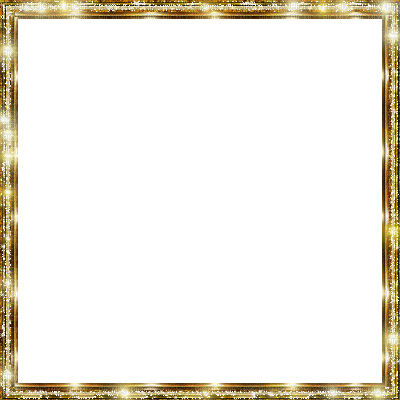 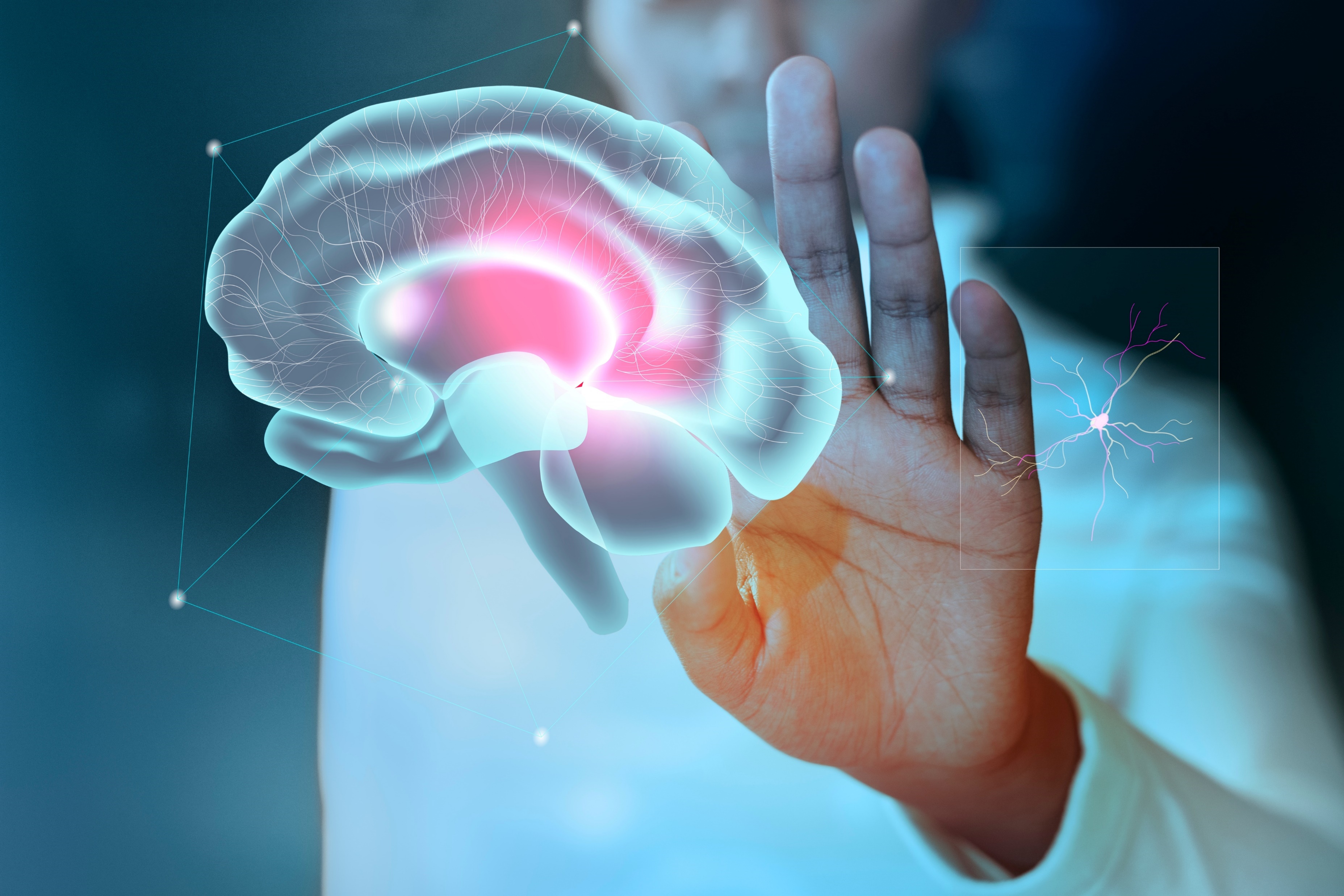 Il sistema nervoso è formato dal:
l’encefalo
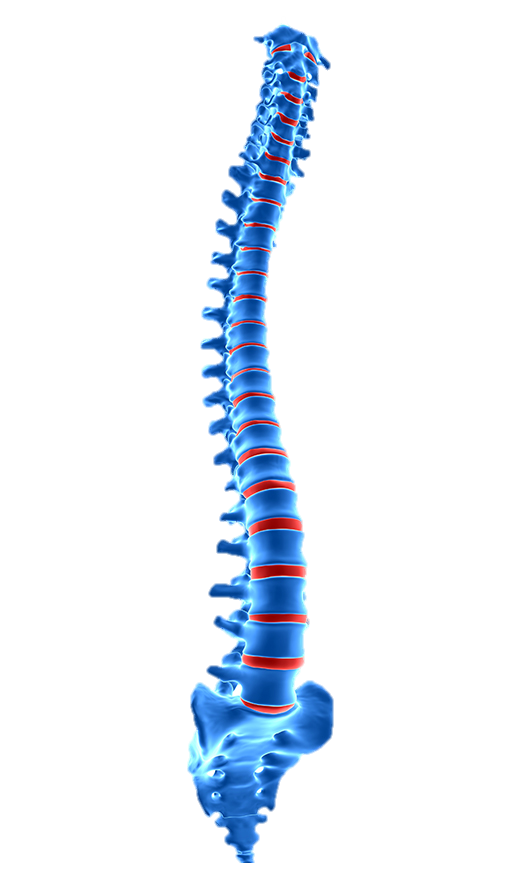 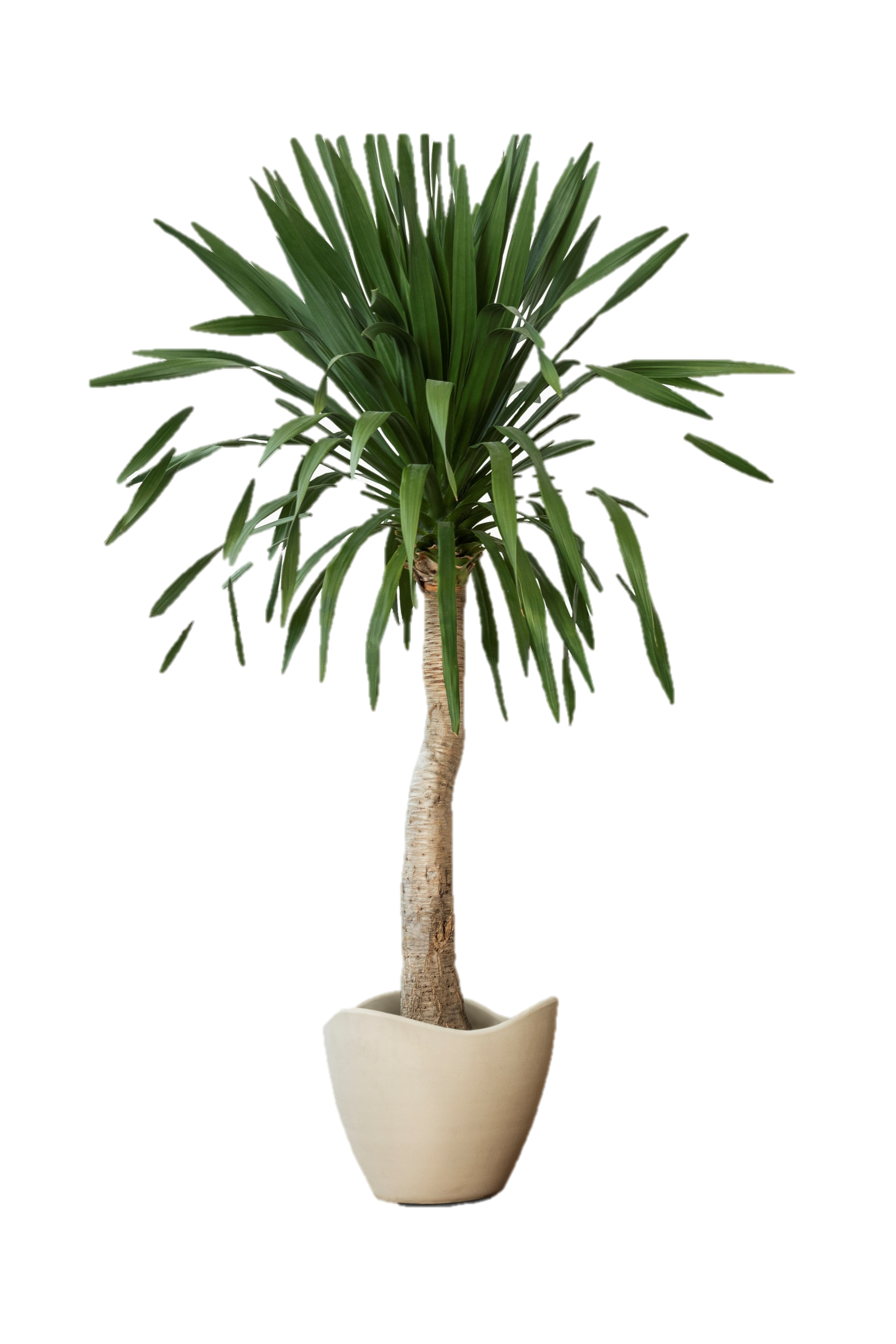 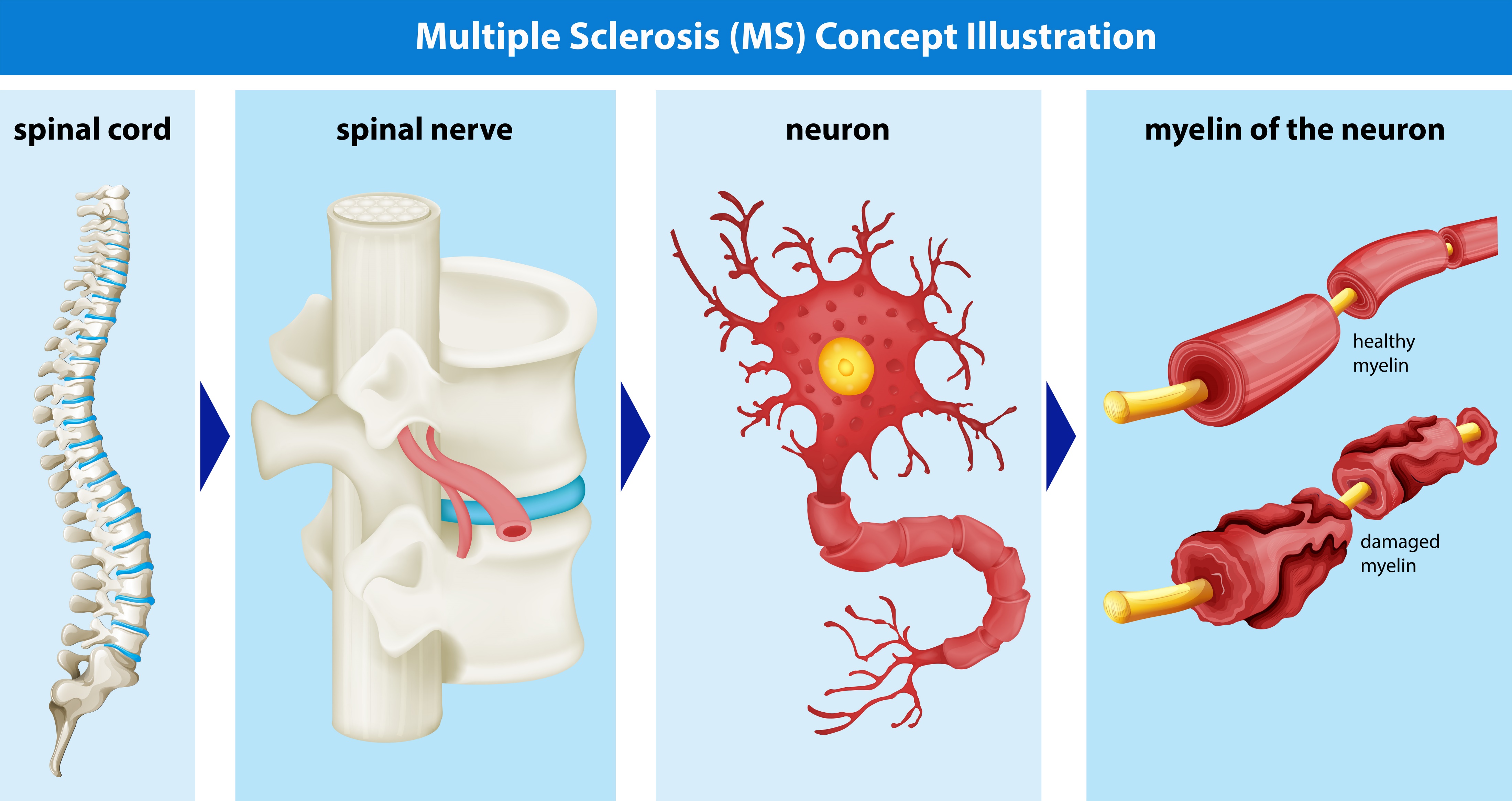 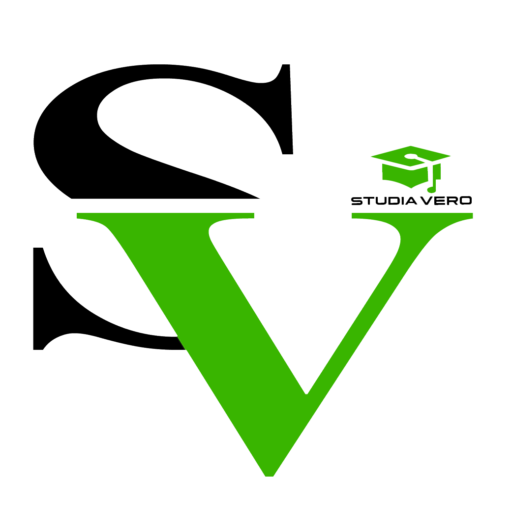 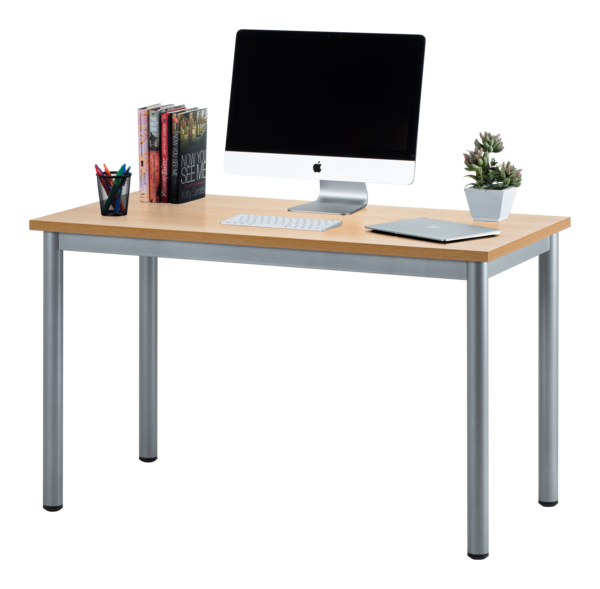 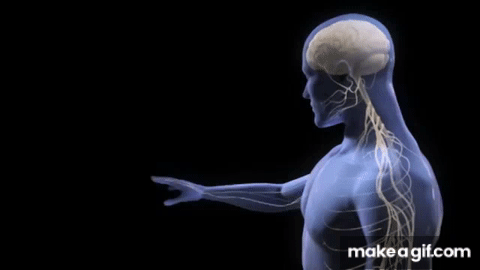 dal midollo spinale
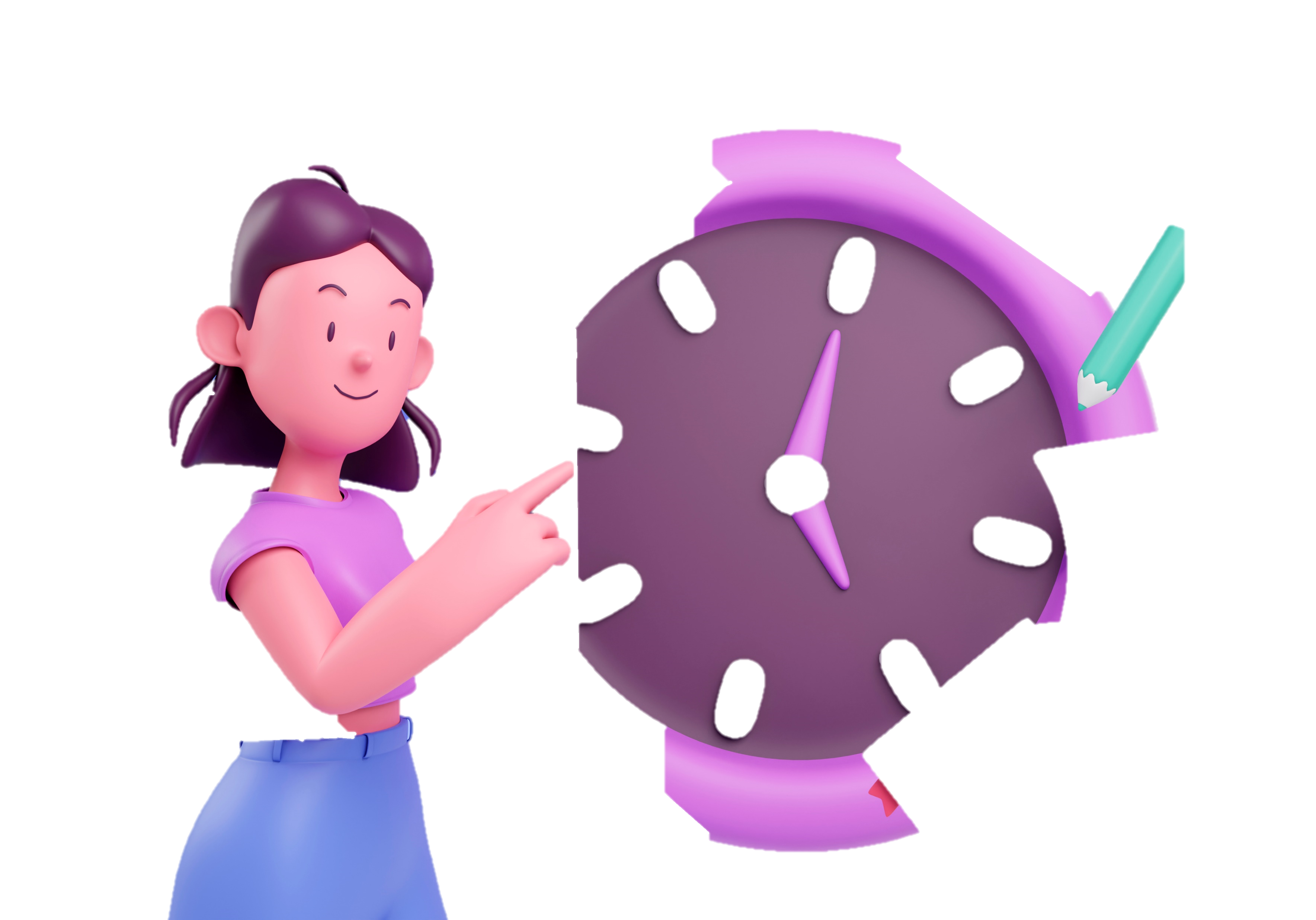 dai nervi e dai gangli
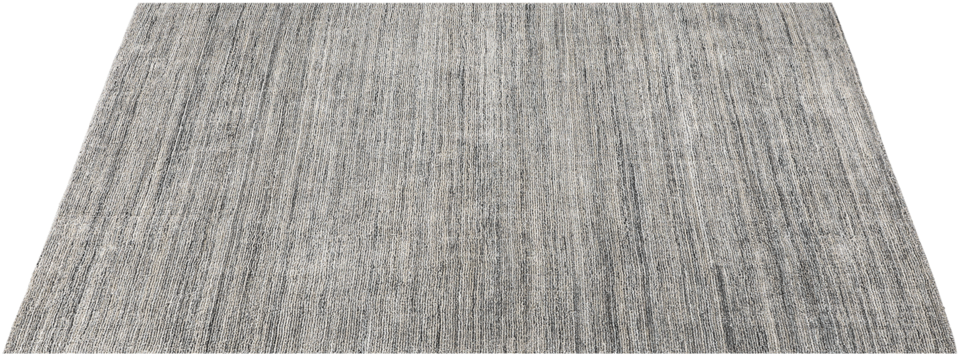 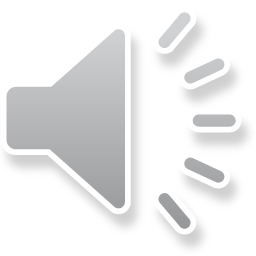 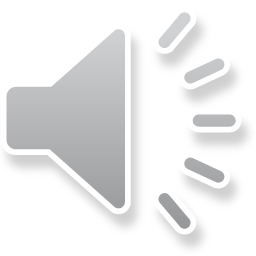 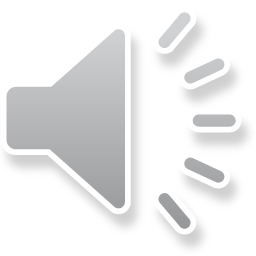 Midollo spinale che si trova all'interno della
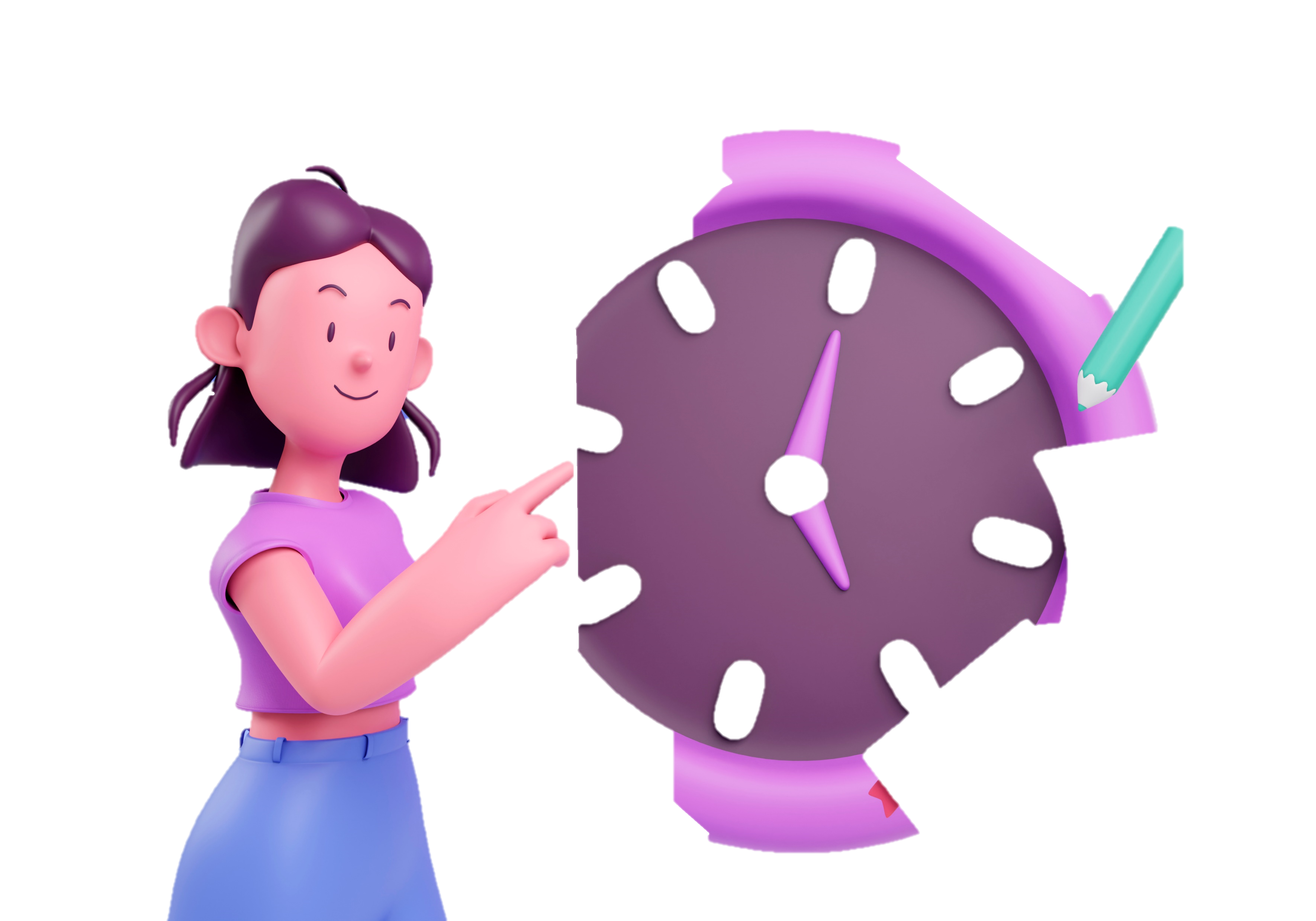 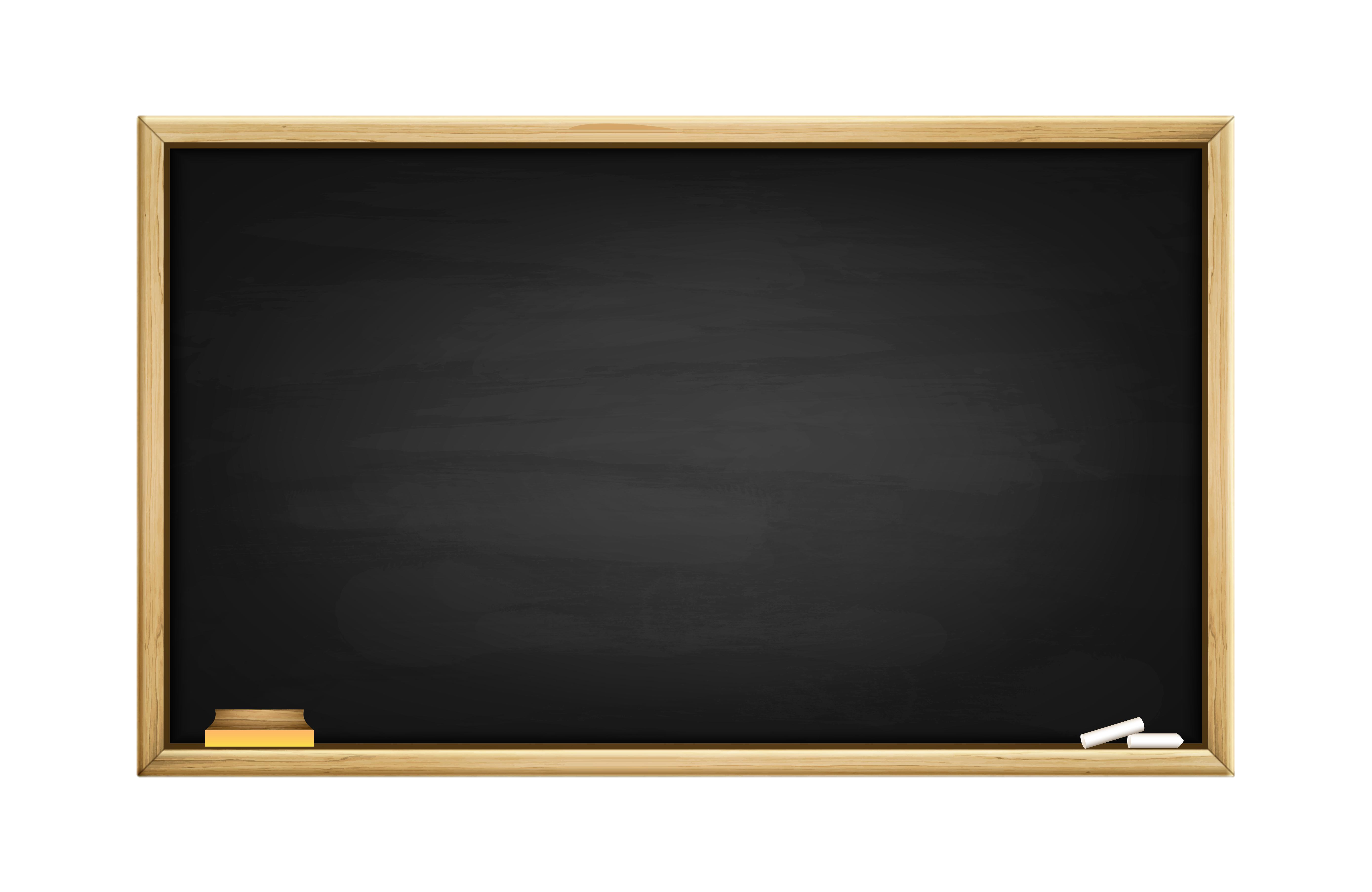 sistema nervoso centrale
è formato da
Midollo spinale che si trova all'interno della
Midollo spinale
Studia vero
Encefalo che è  protetto dal
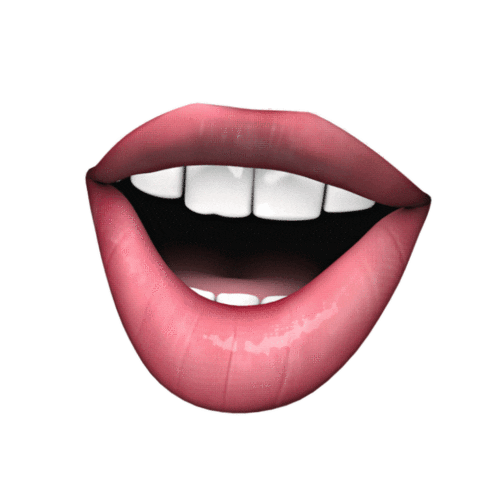 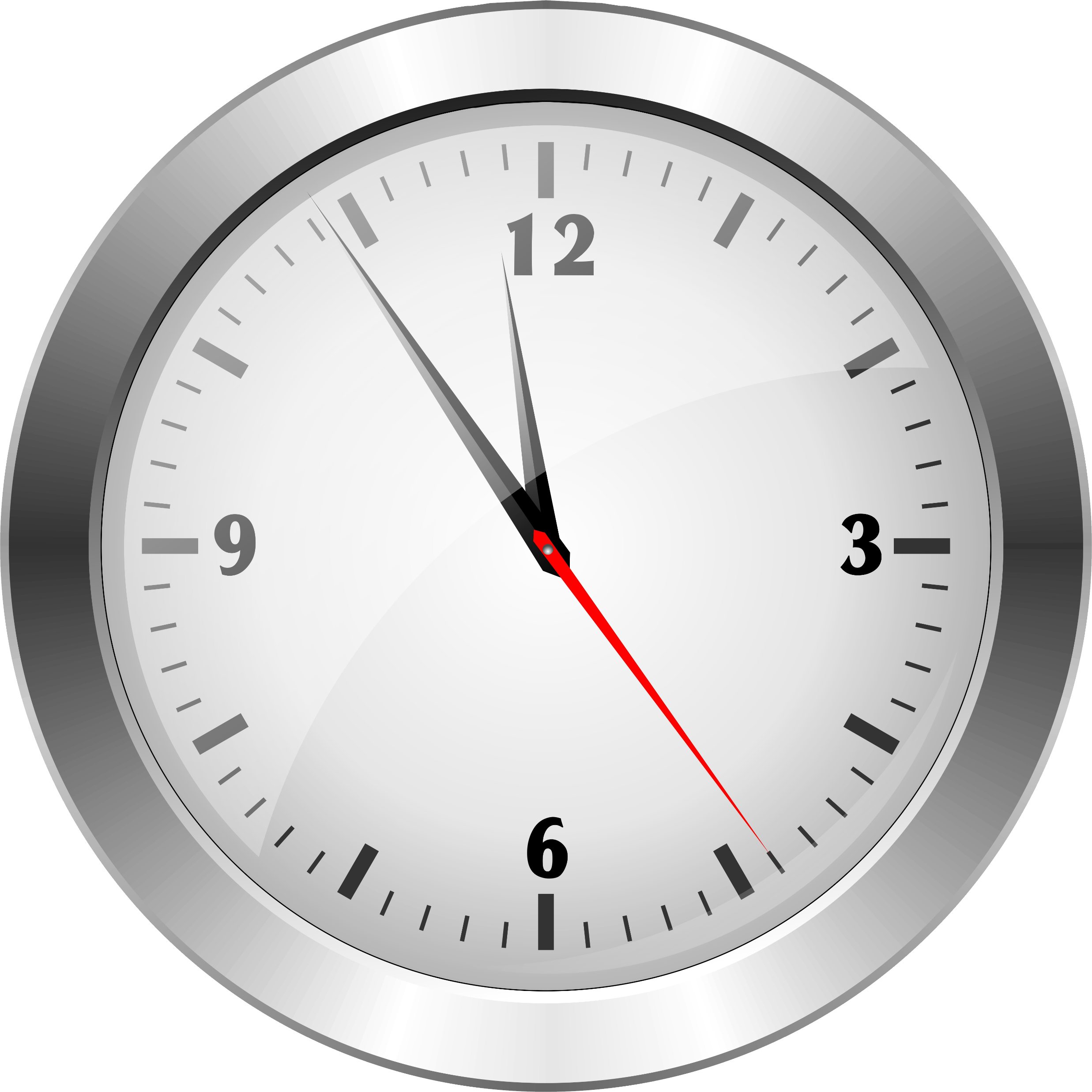 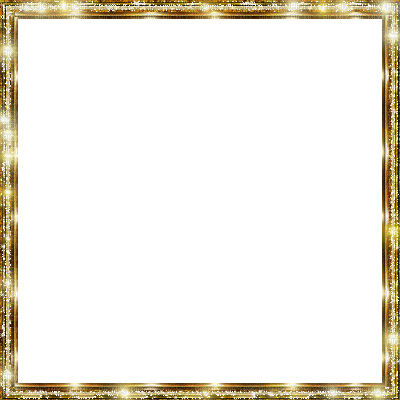 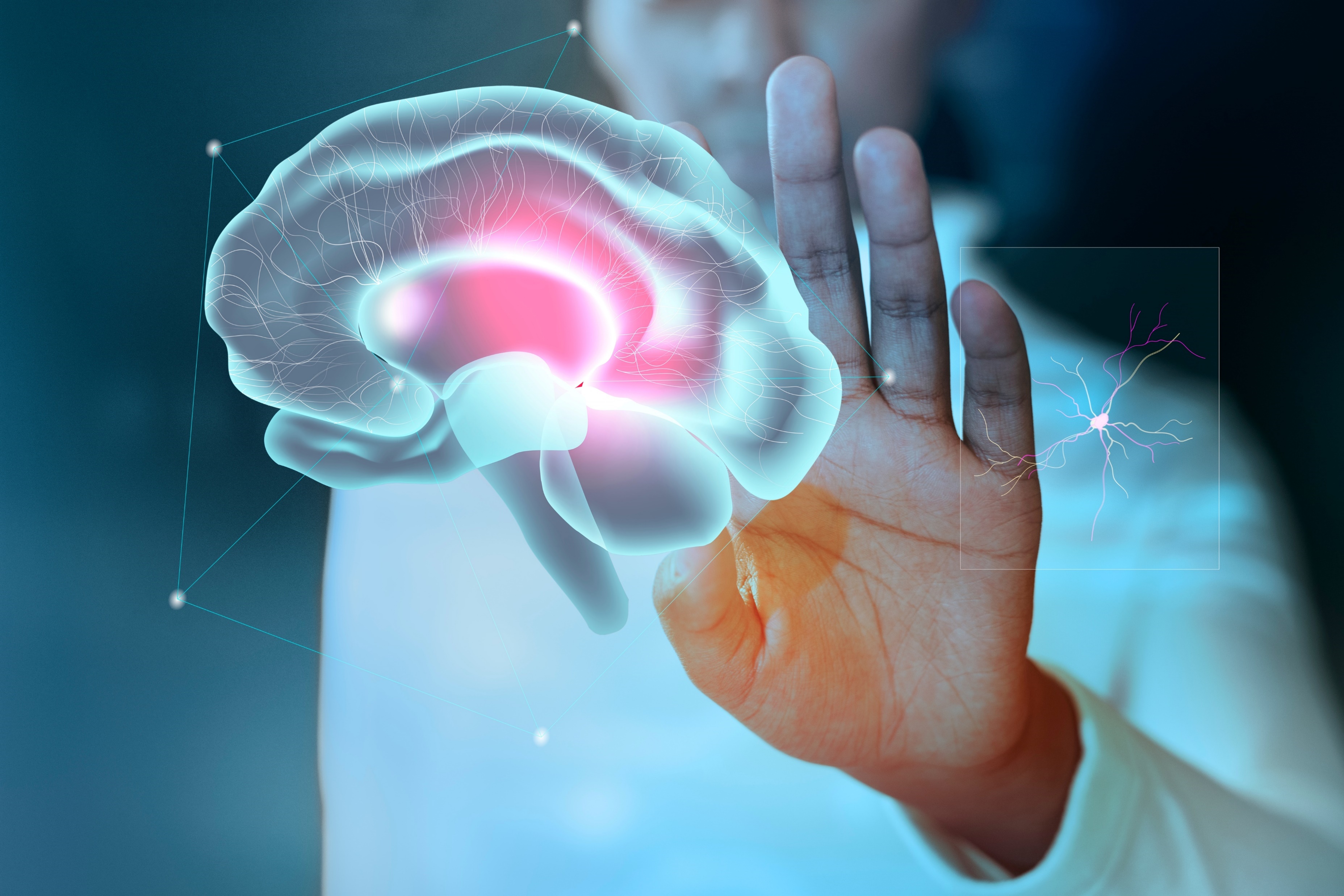 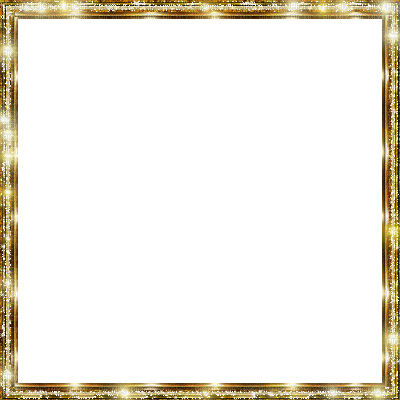 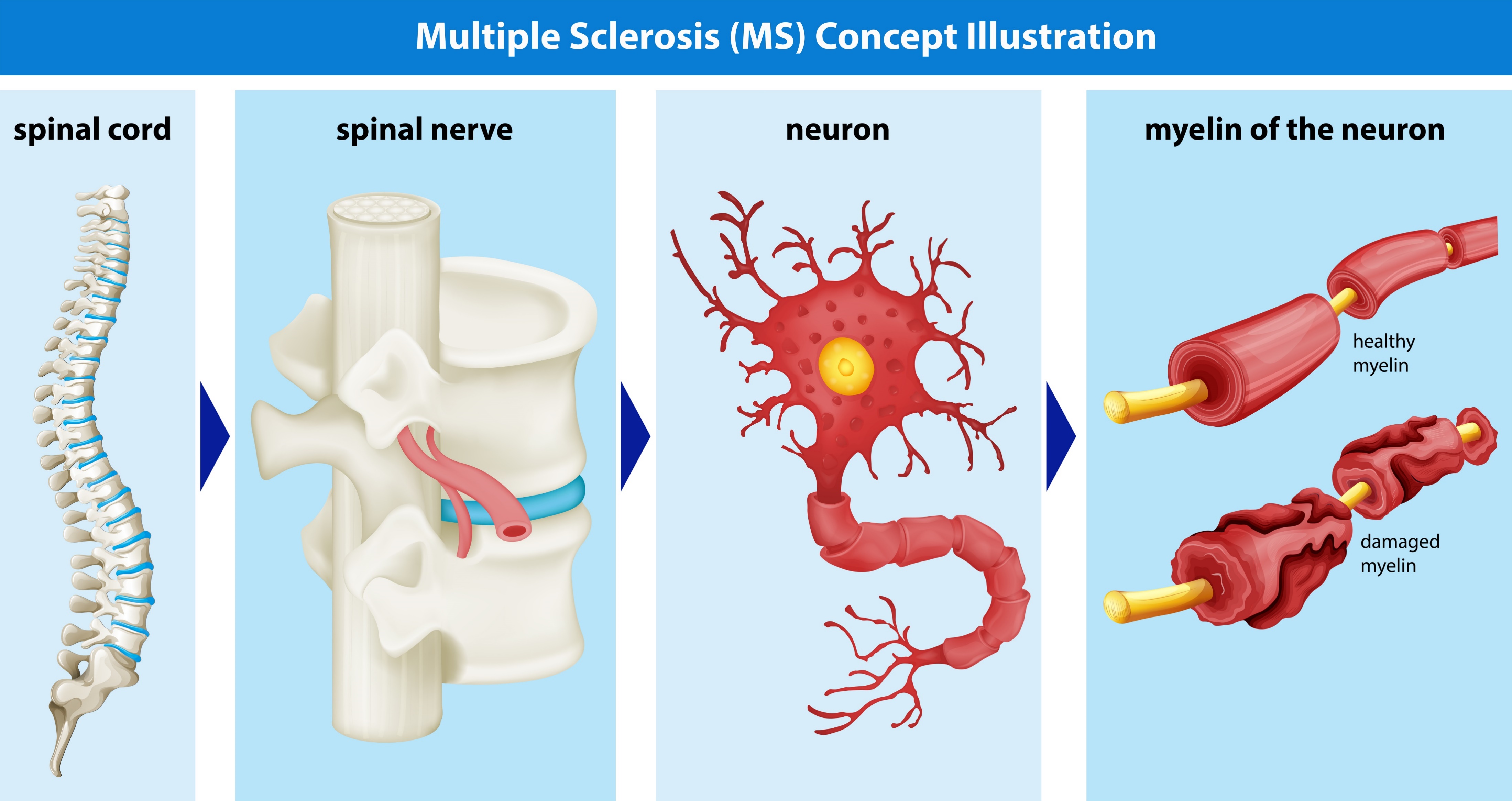 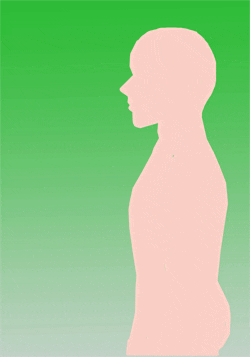 colonna vertebrale.
cranio
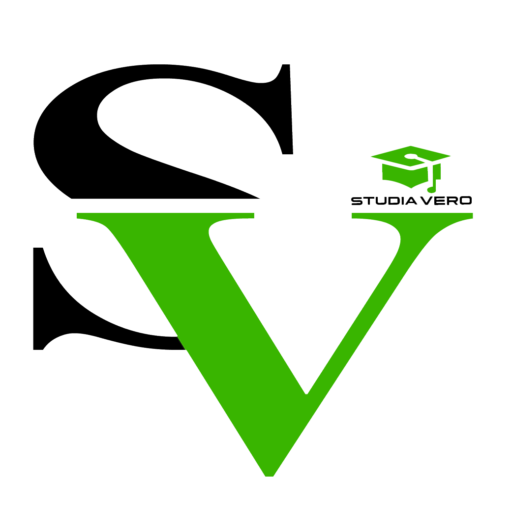 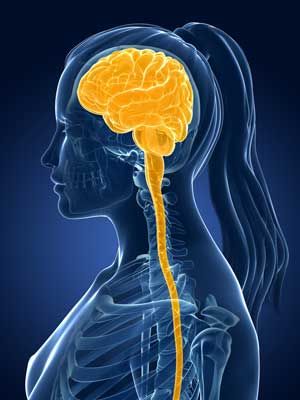 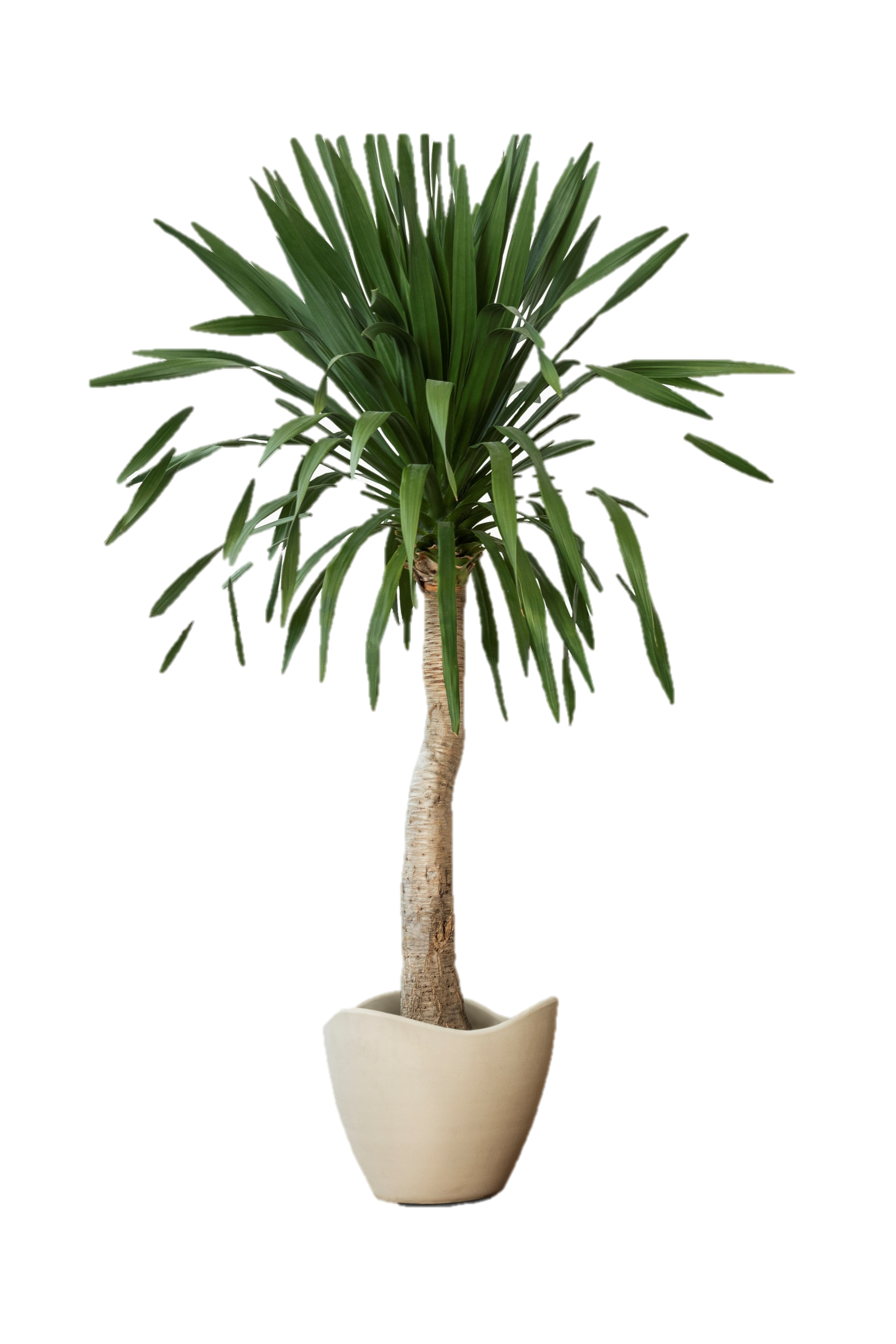 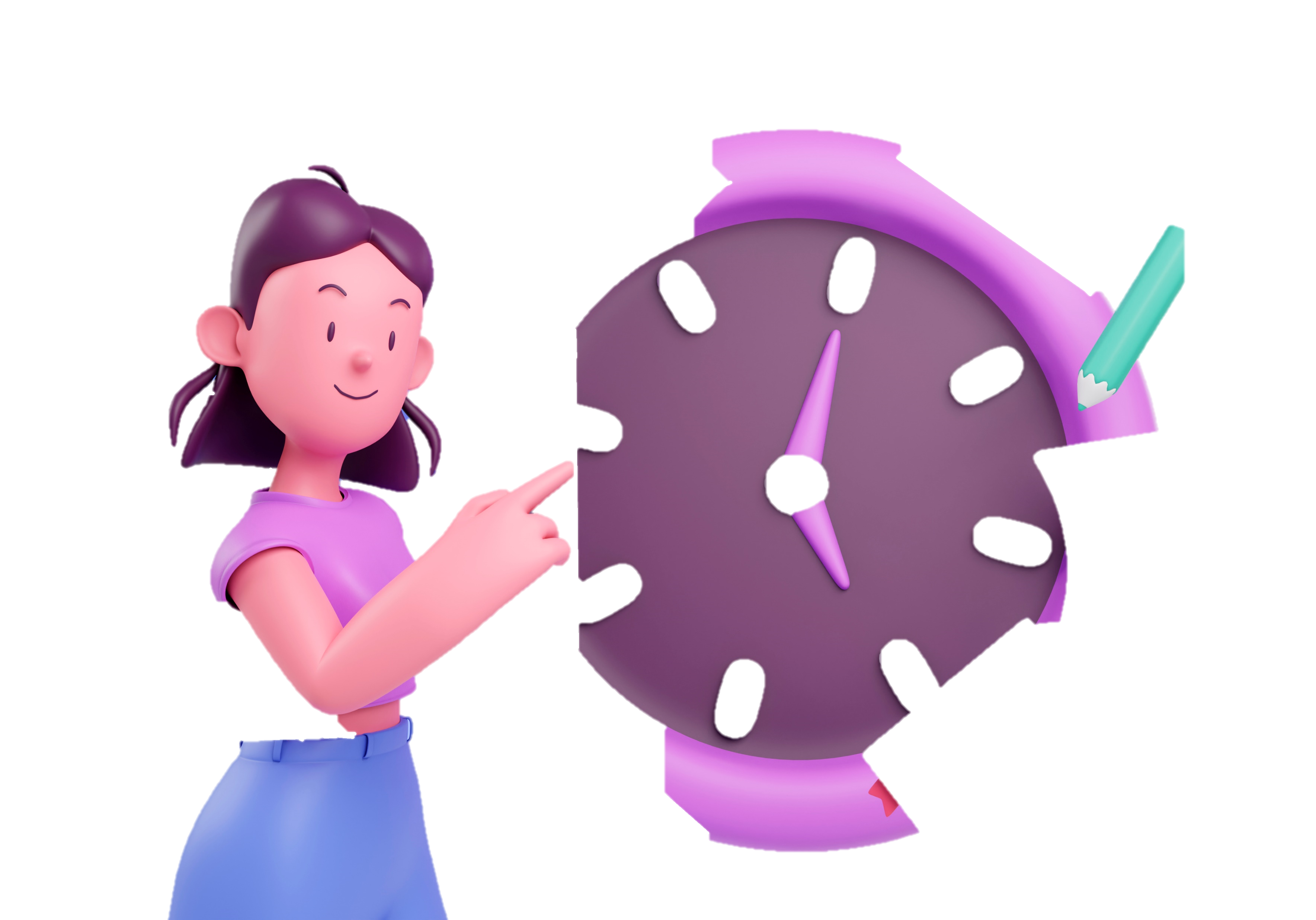 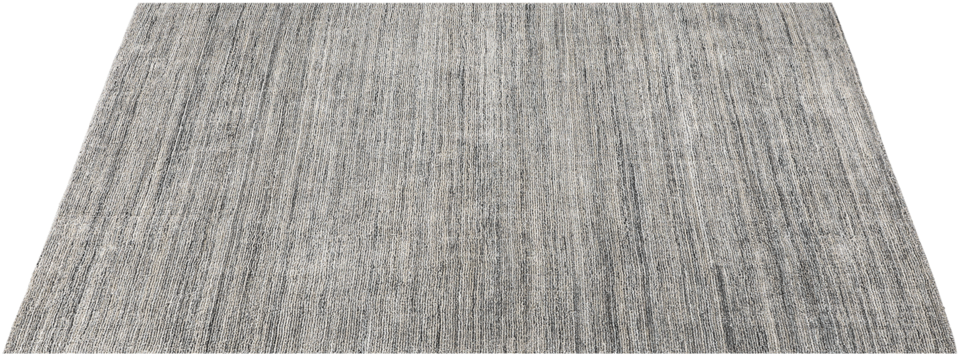 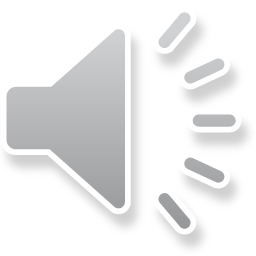 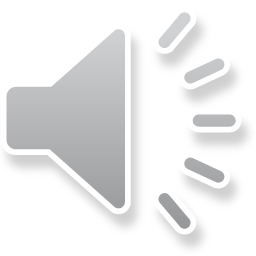 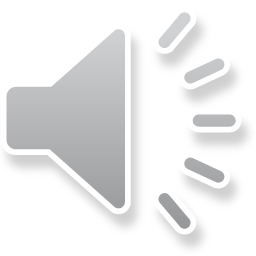 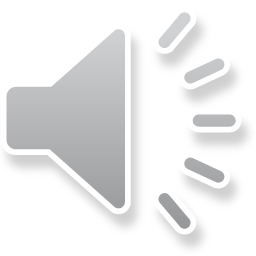 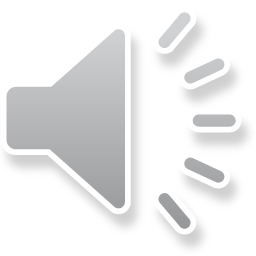 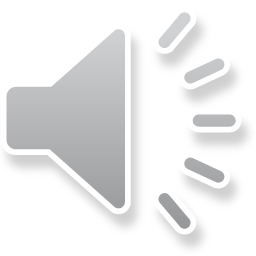 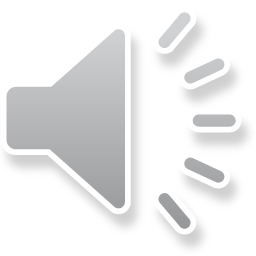 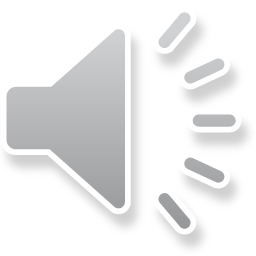 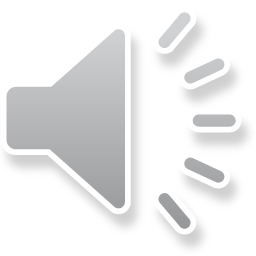